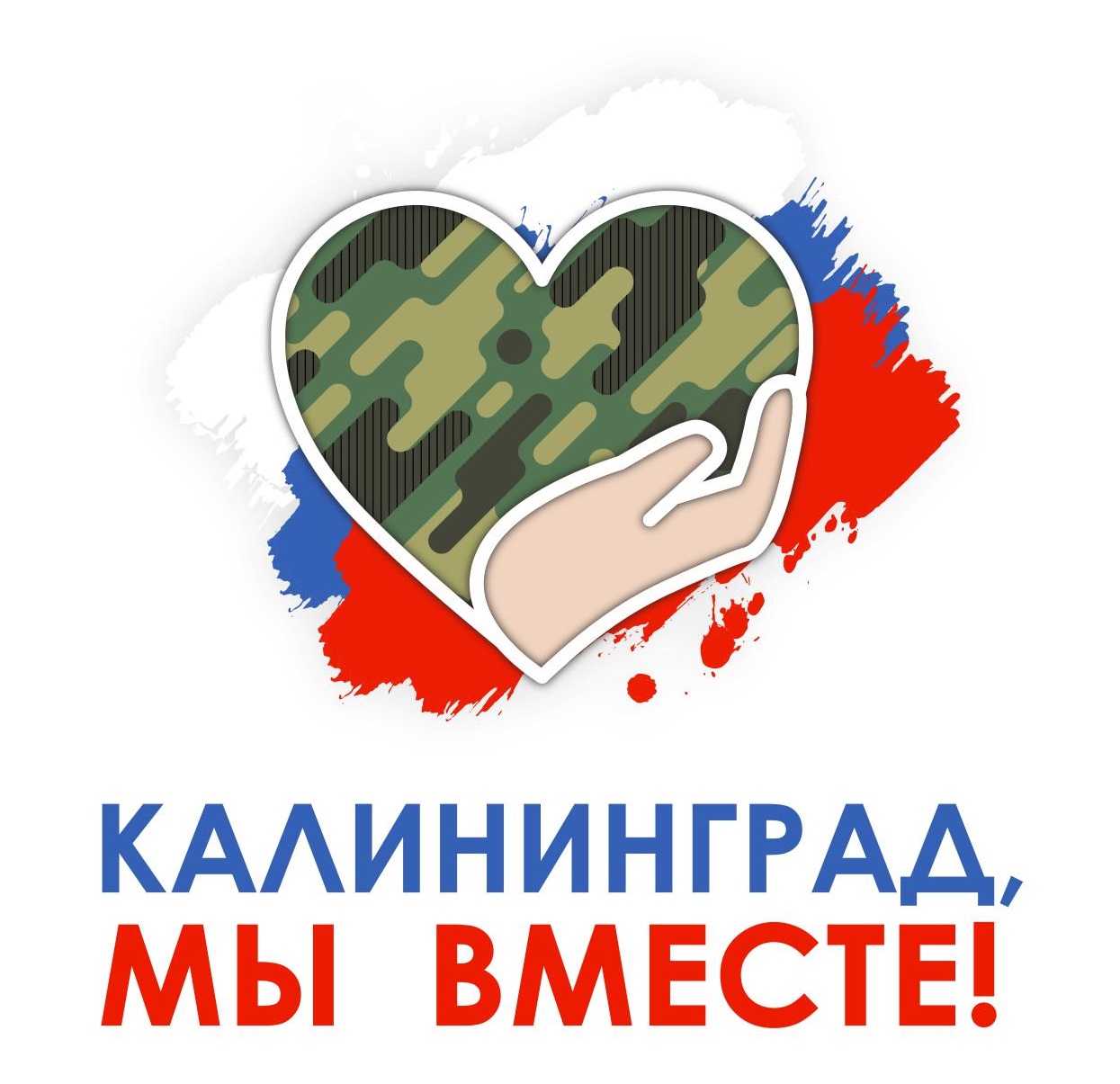 Автономная некоммерческая организация«Волонтерская организация «Калининград, мы вместе!»
Наши изделия: ТАКТИЧЕСКИЕ НОСИЛКИ СЕТЧАТЫЕ
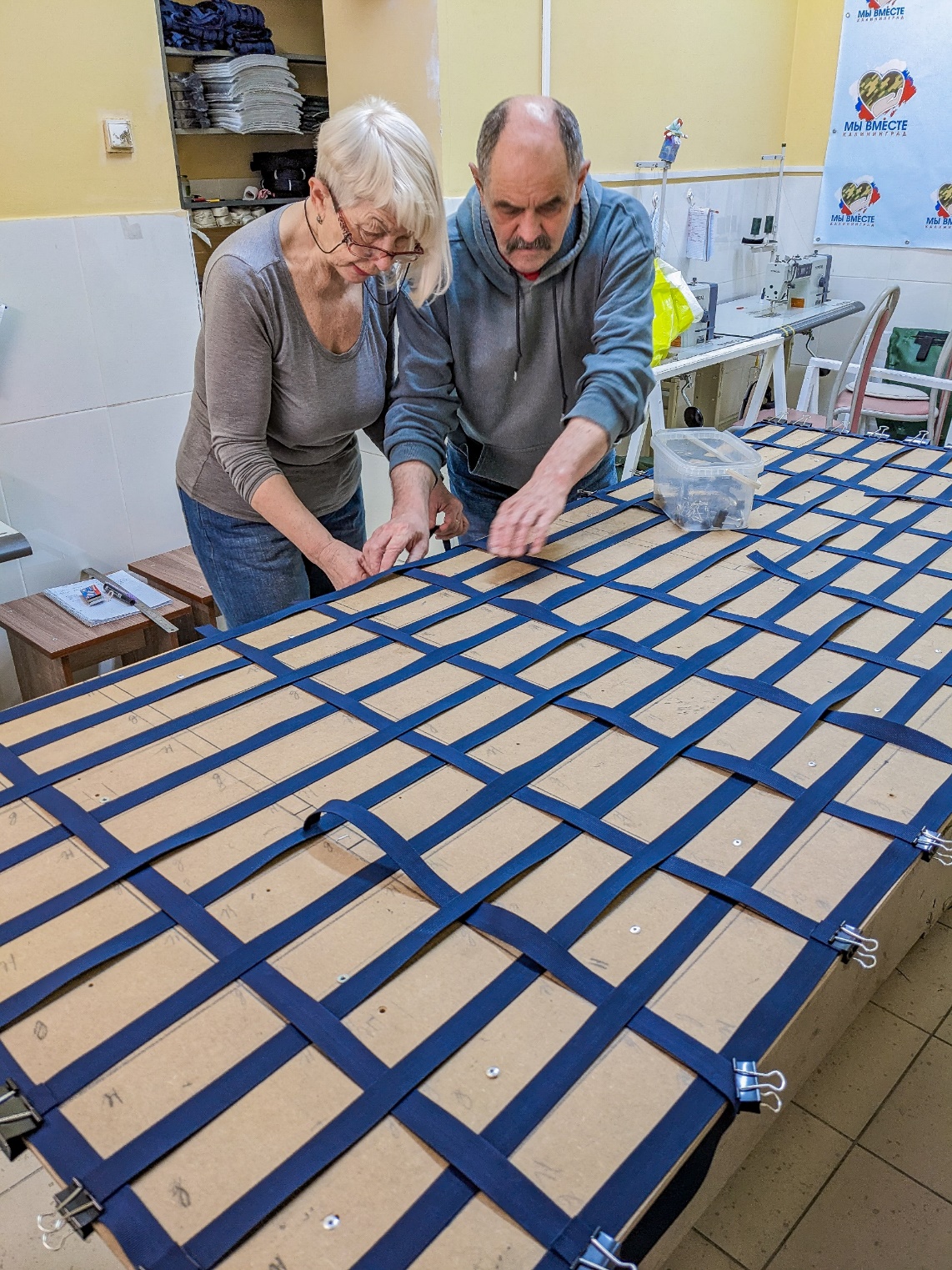 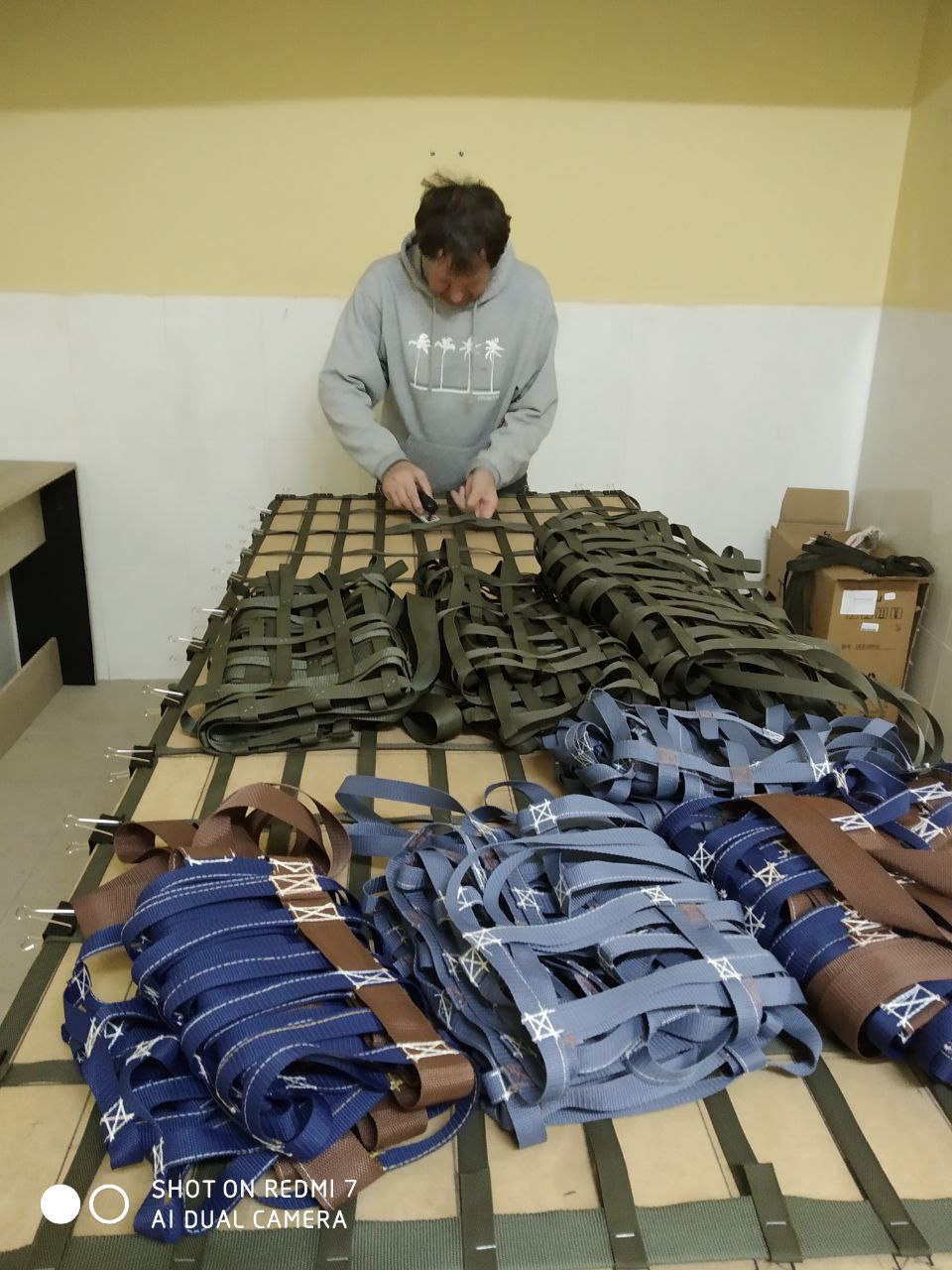 Наши изделия: ТАКТИЧЕСКИЕ НОСИЛКИ ТКАНЕВЫЕ
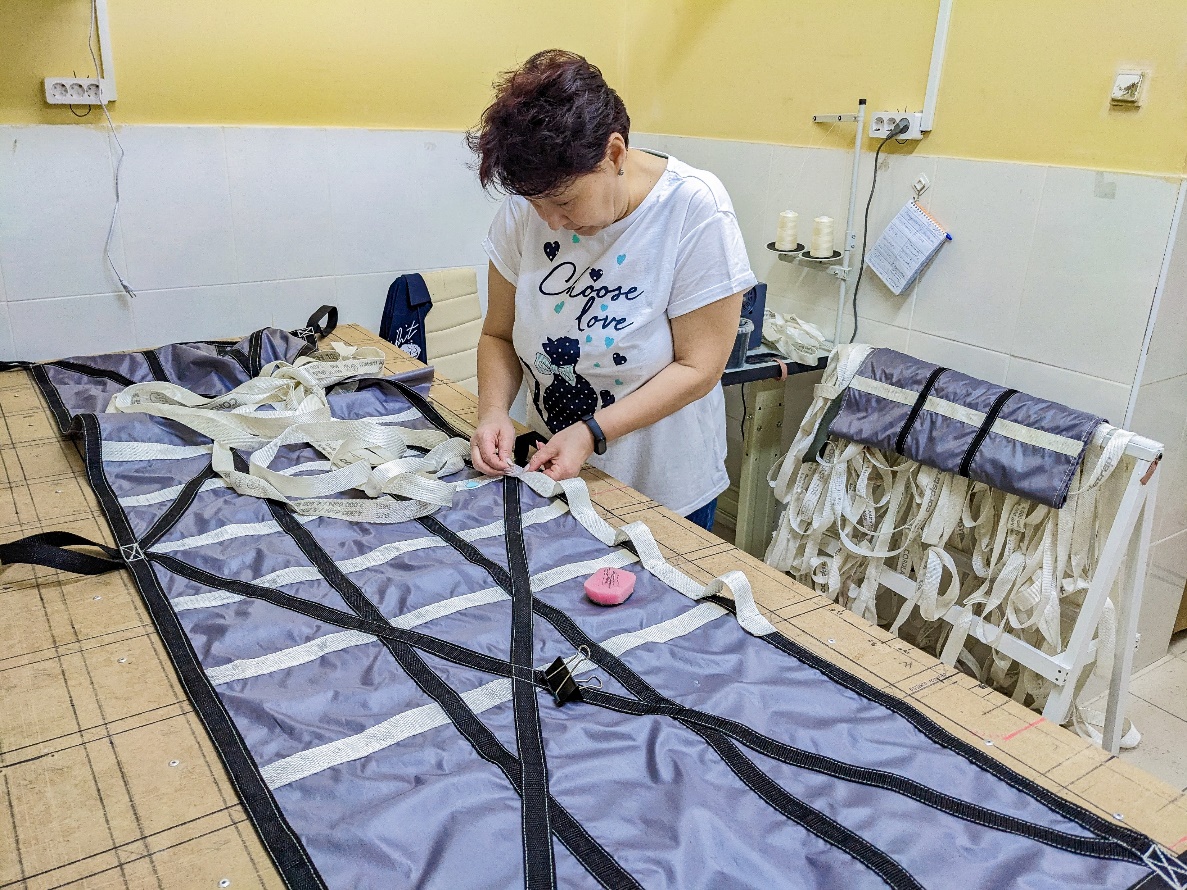 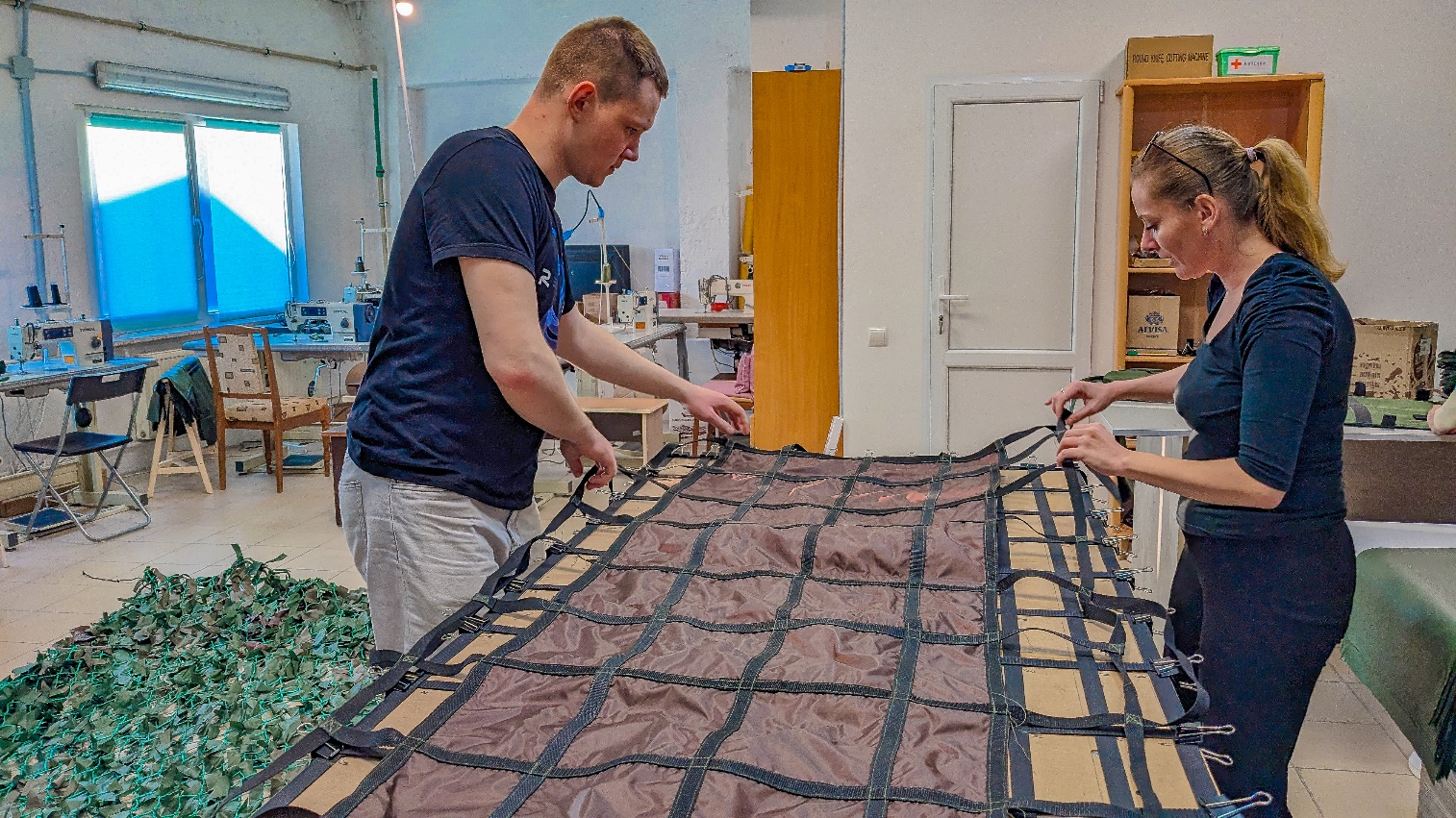 Наши изделия: ТАКТИЧЕСКИЕ НОСИЛКИ КАРКАСНЫЕ
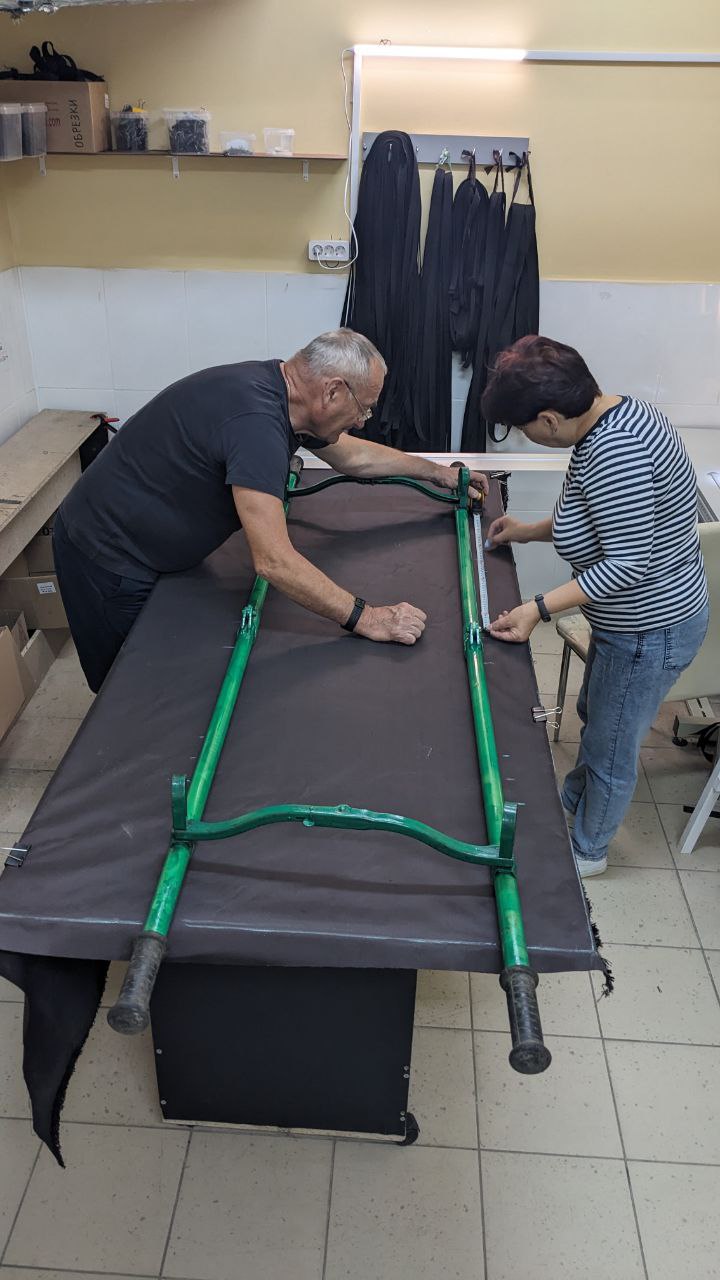 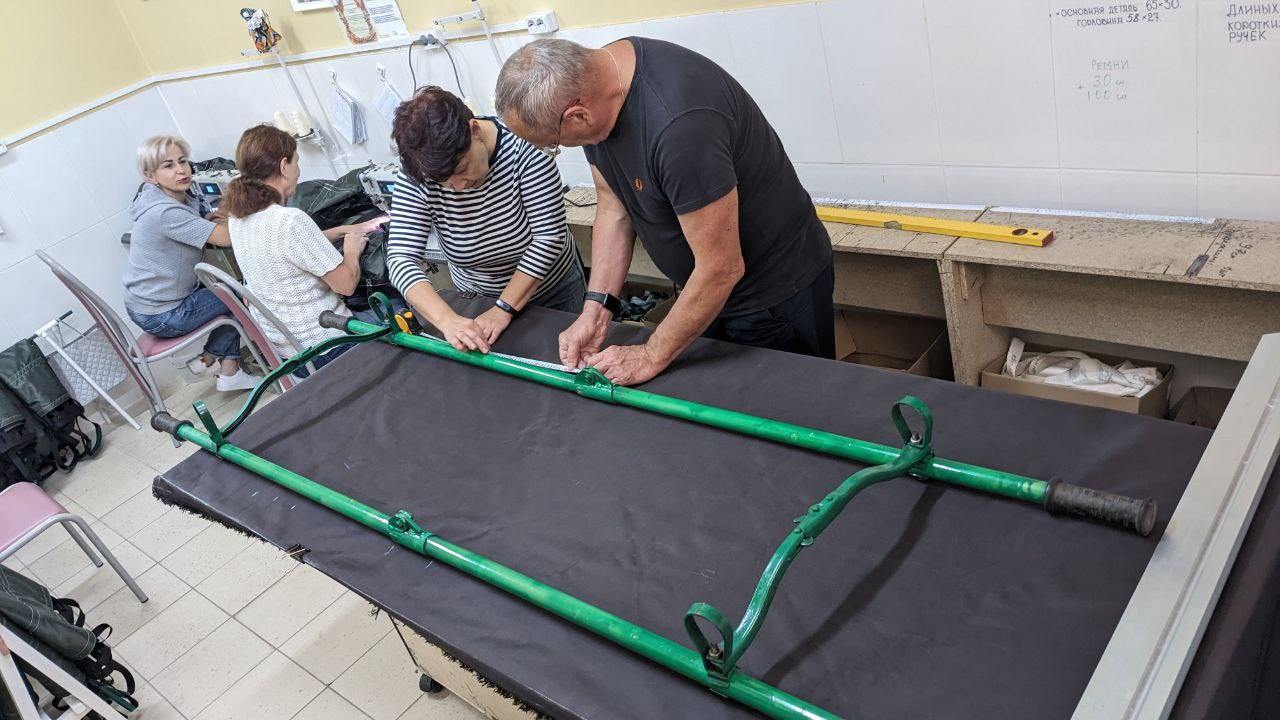 Наши изделия: ЭВАКУАЦИОННЫЕ СТРОПЫ-ВОЛОКУШИ
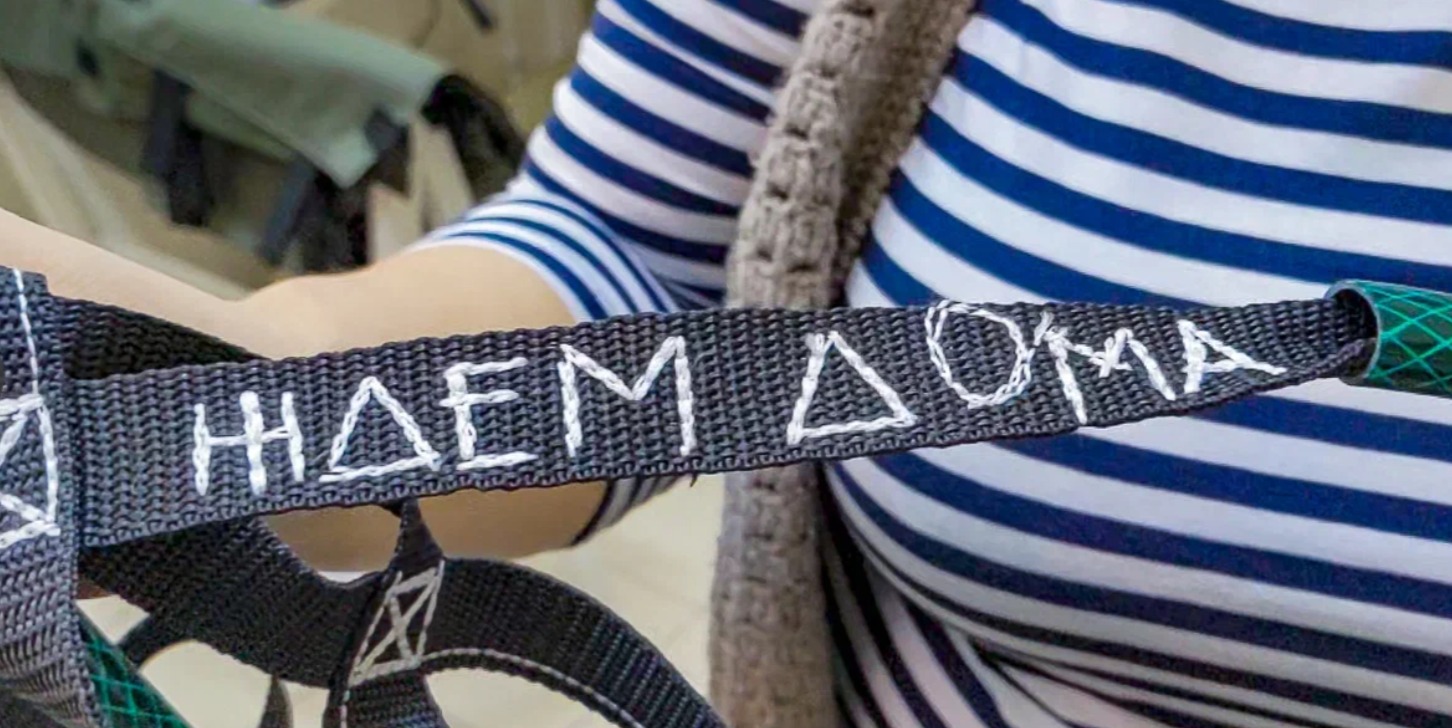 Наши изделия: Саперные кошки
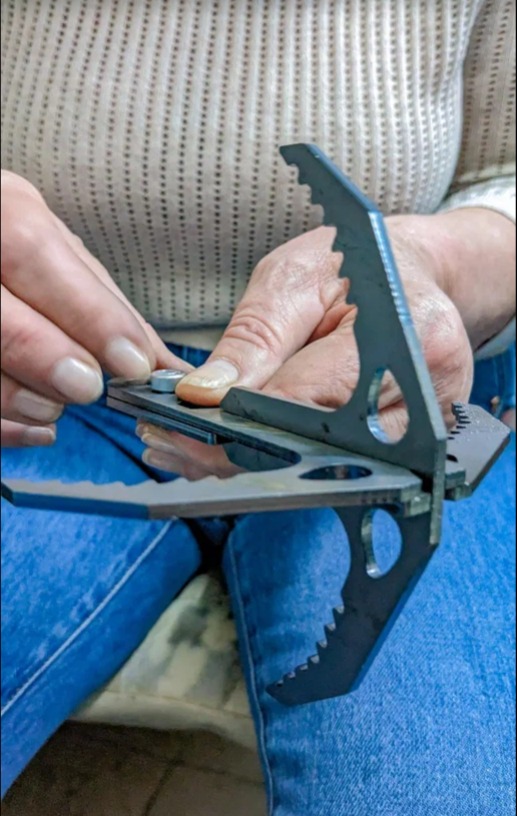 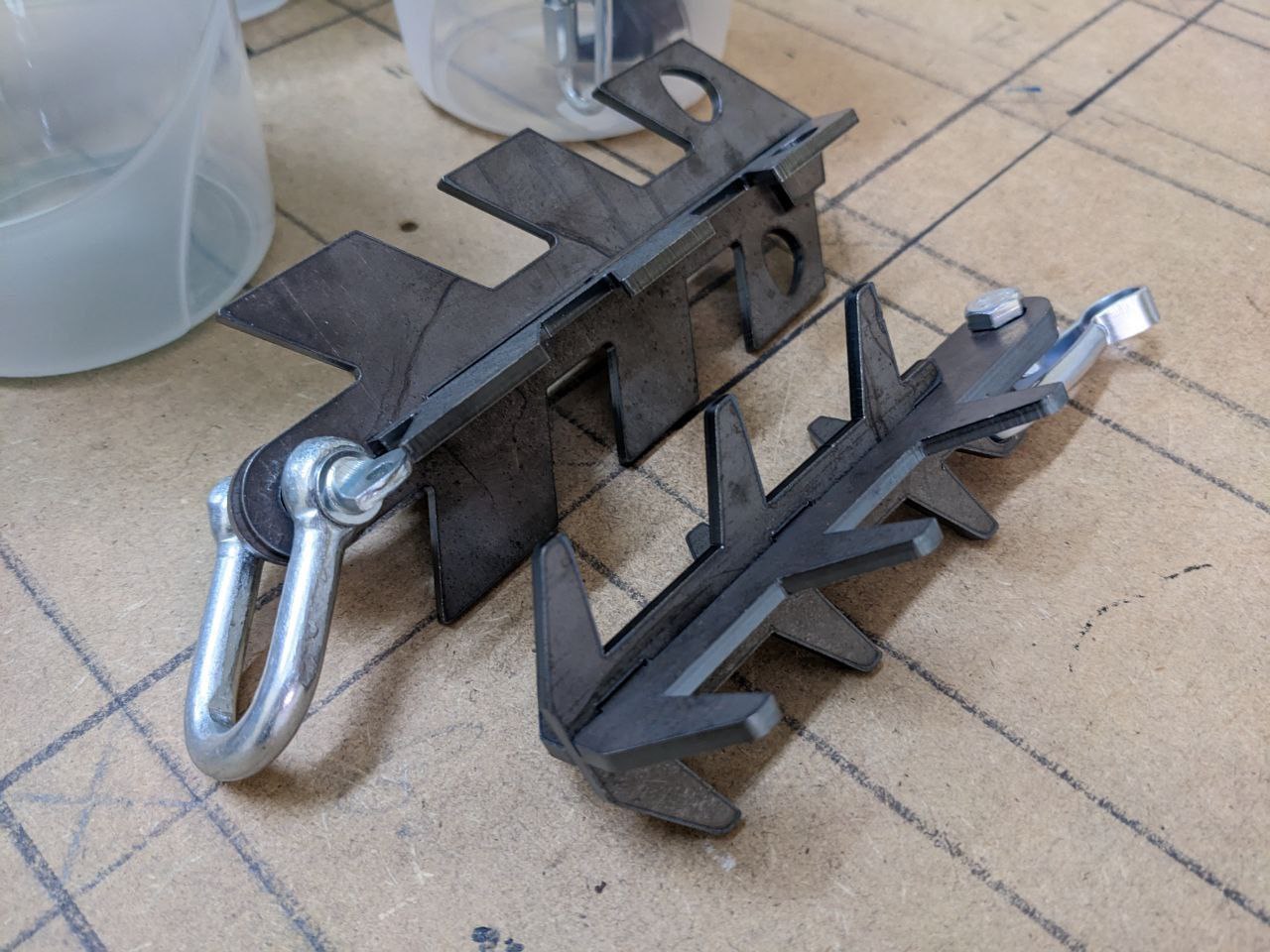 Наши изделия: АМПУЛЬНИЦЫ
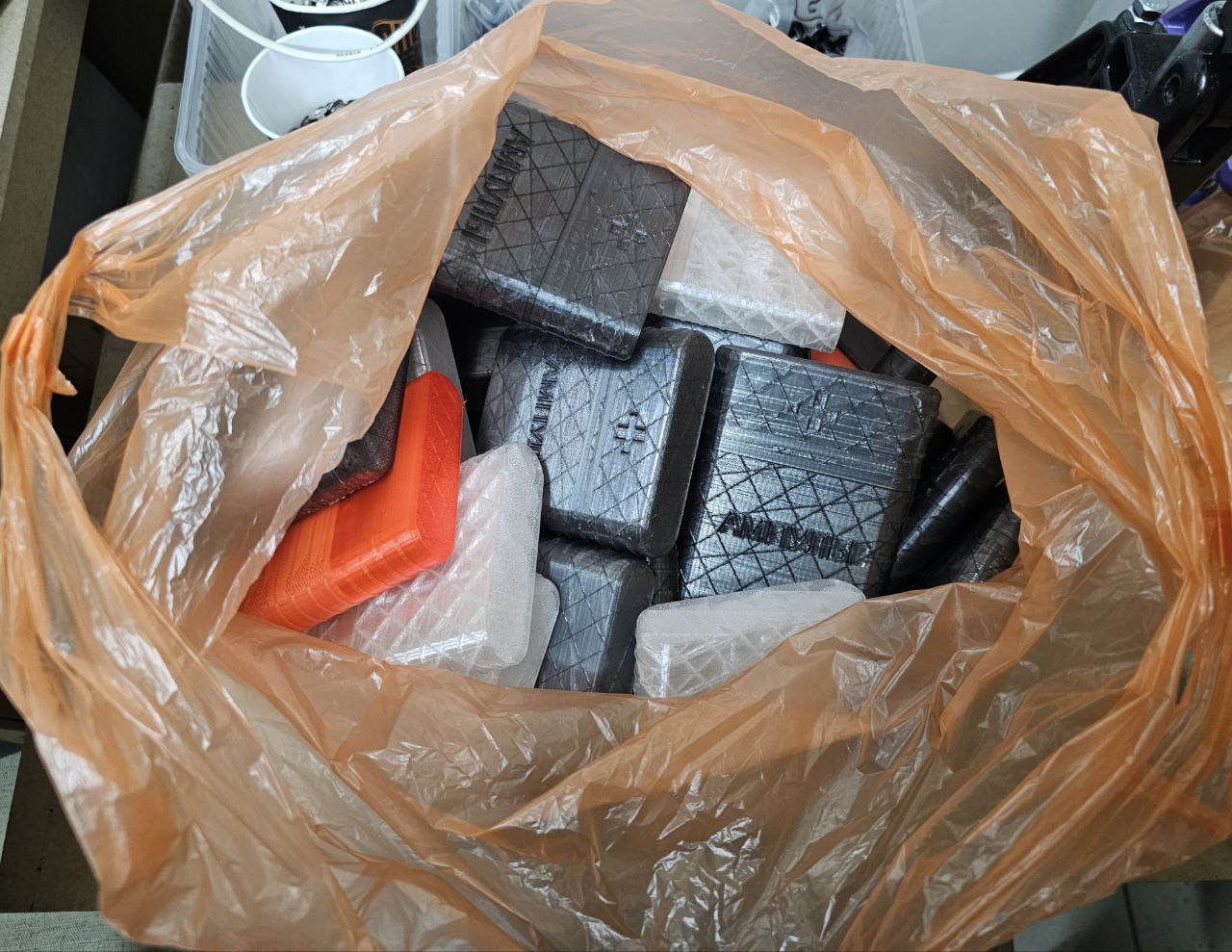 Наши изделия: НЕФОПАМНИЦЫ
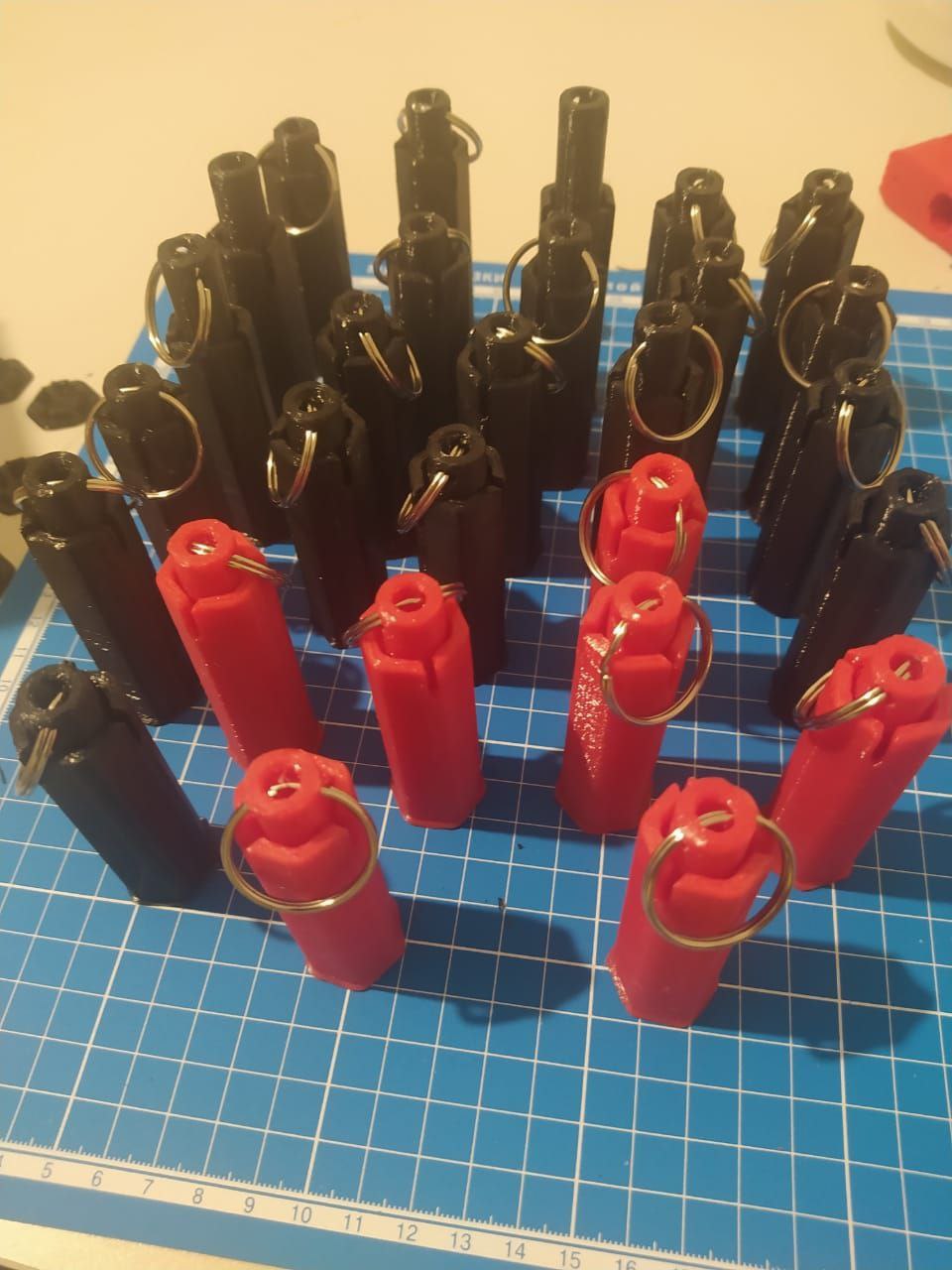 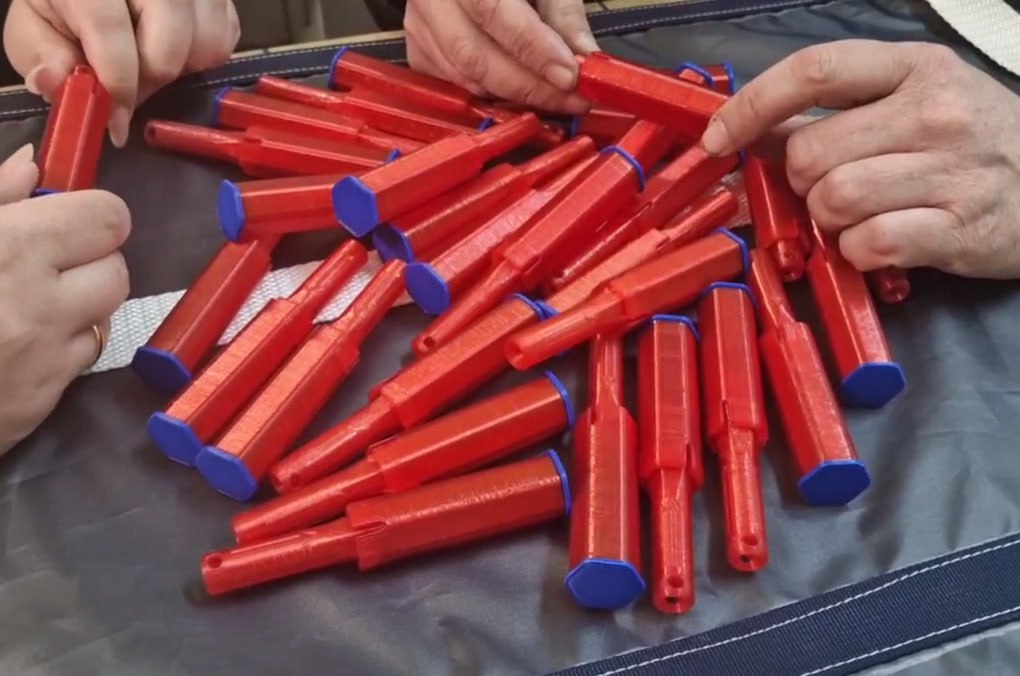 Наши изделия: МАСКИРОВОЧНЫЕ СЕТИ
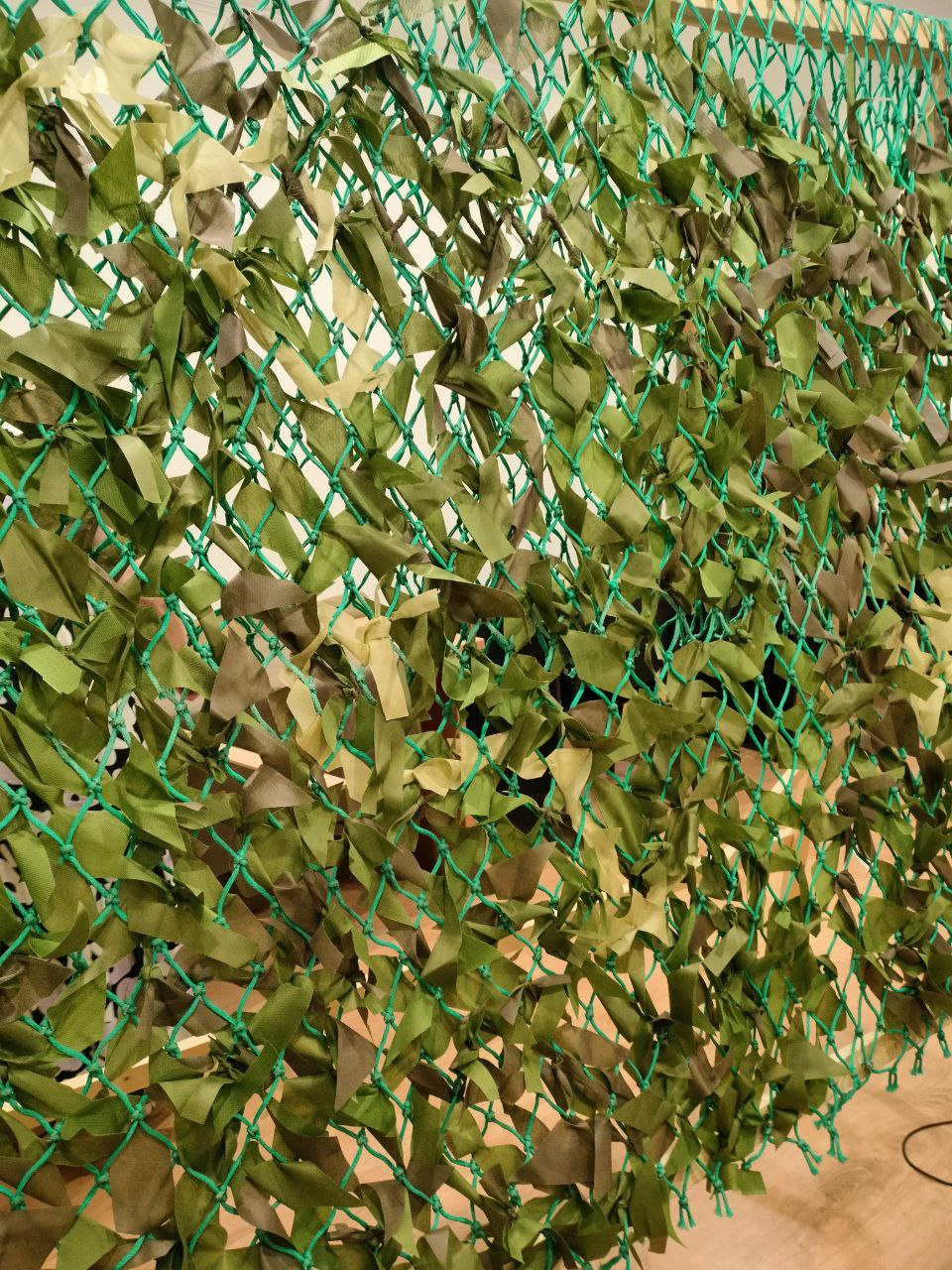 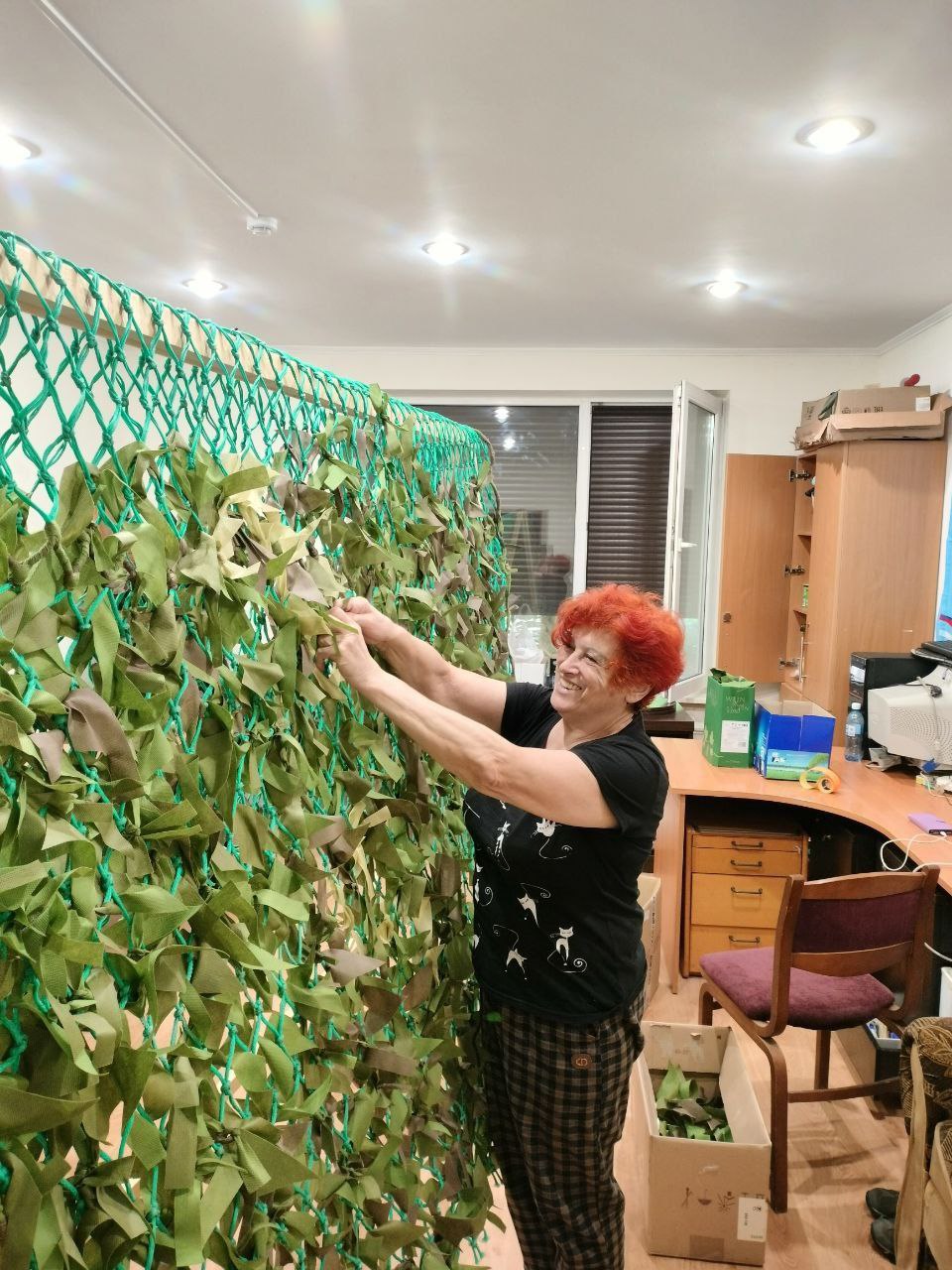 Наши изделия: ПЯТИТОЧЕЧНИКИ
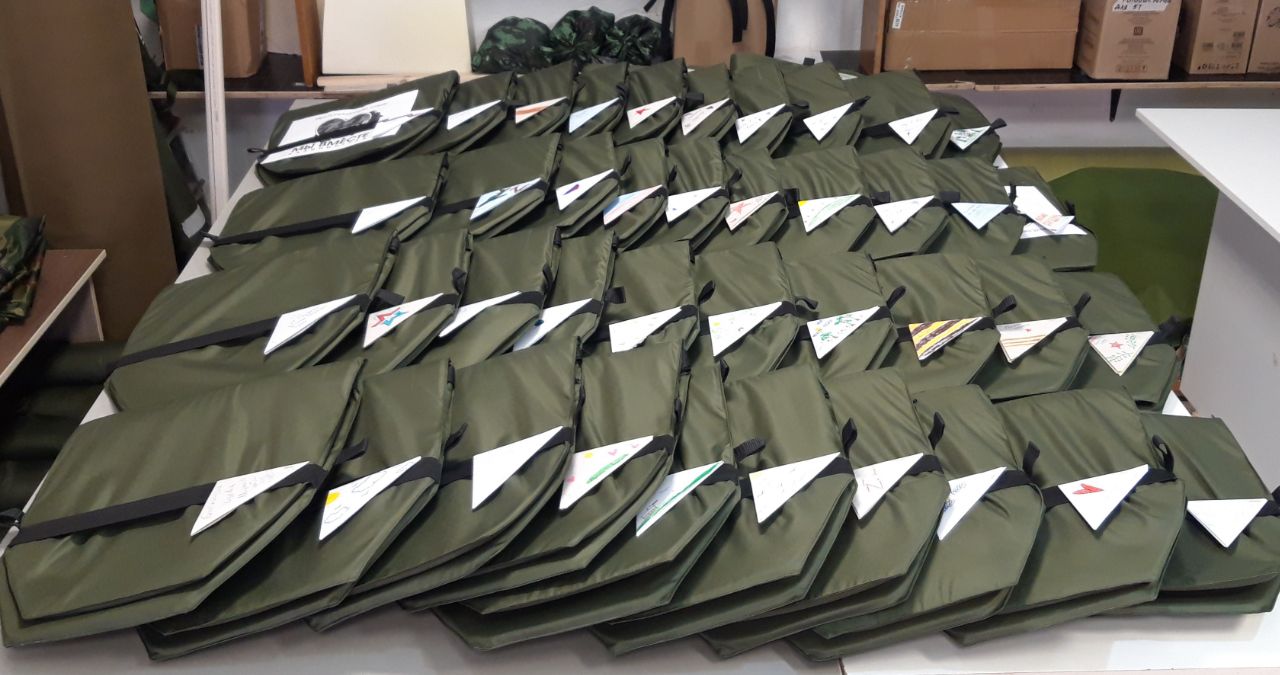 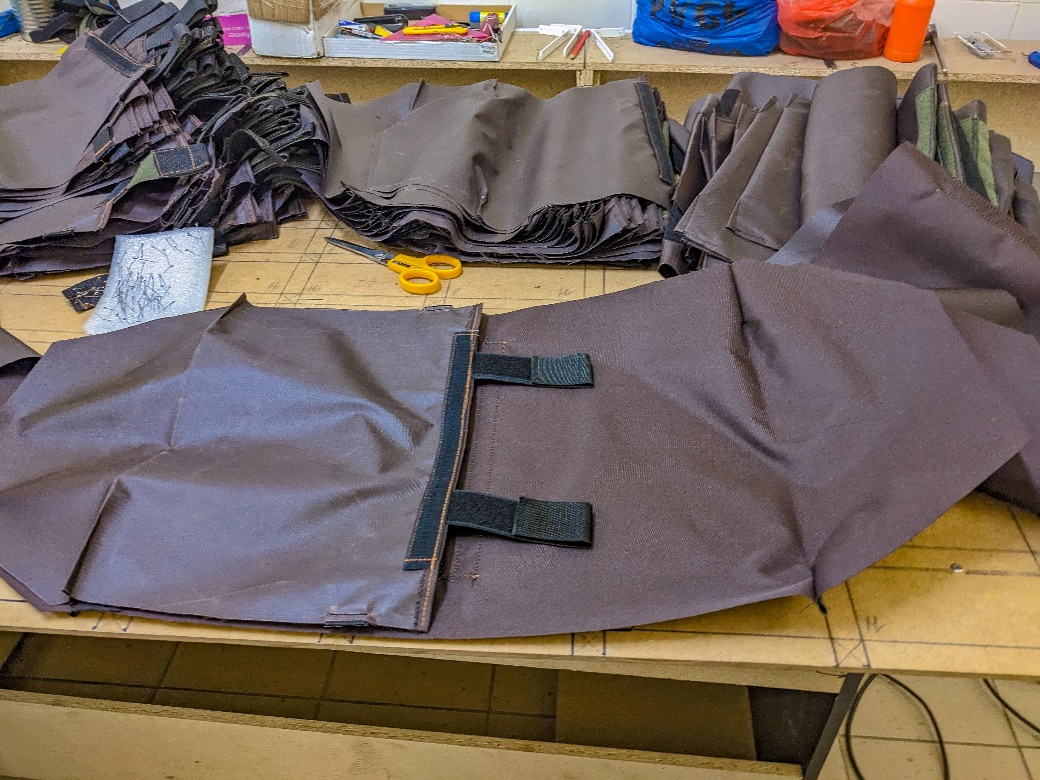 Наши изделия: ПЯТИТОЧЕЧНИКИ С ОТВЕРСТИЕМ
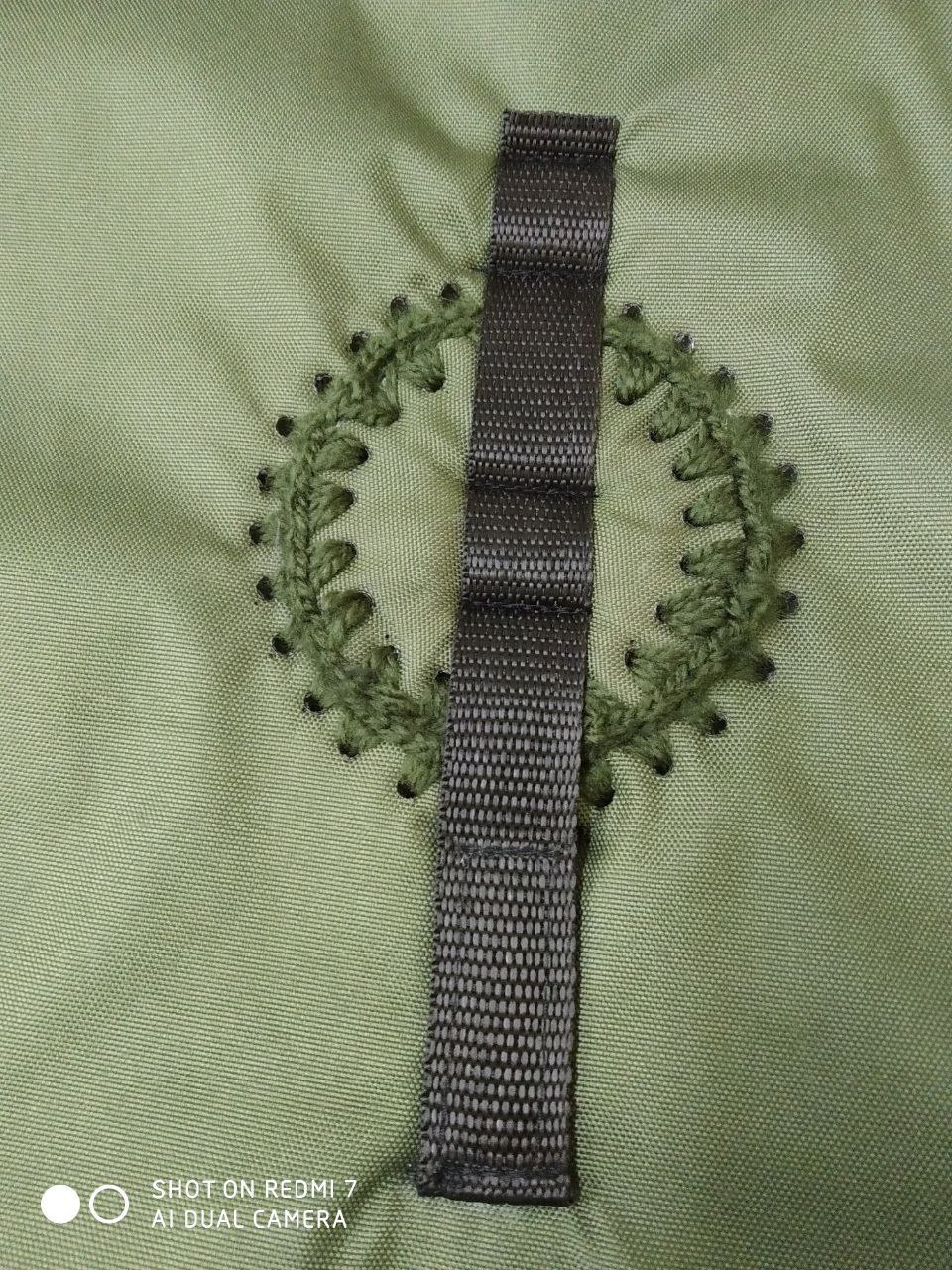 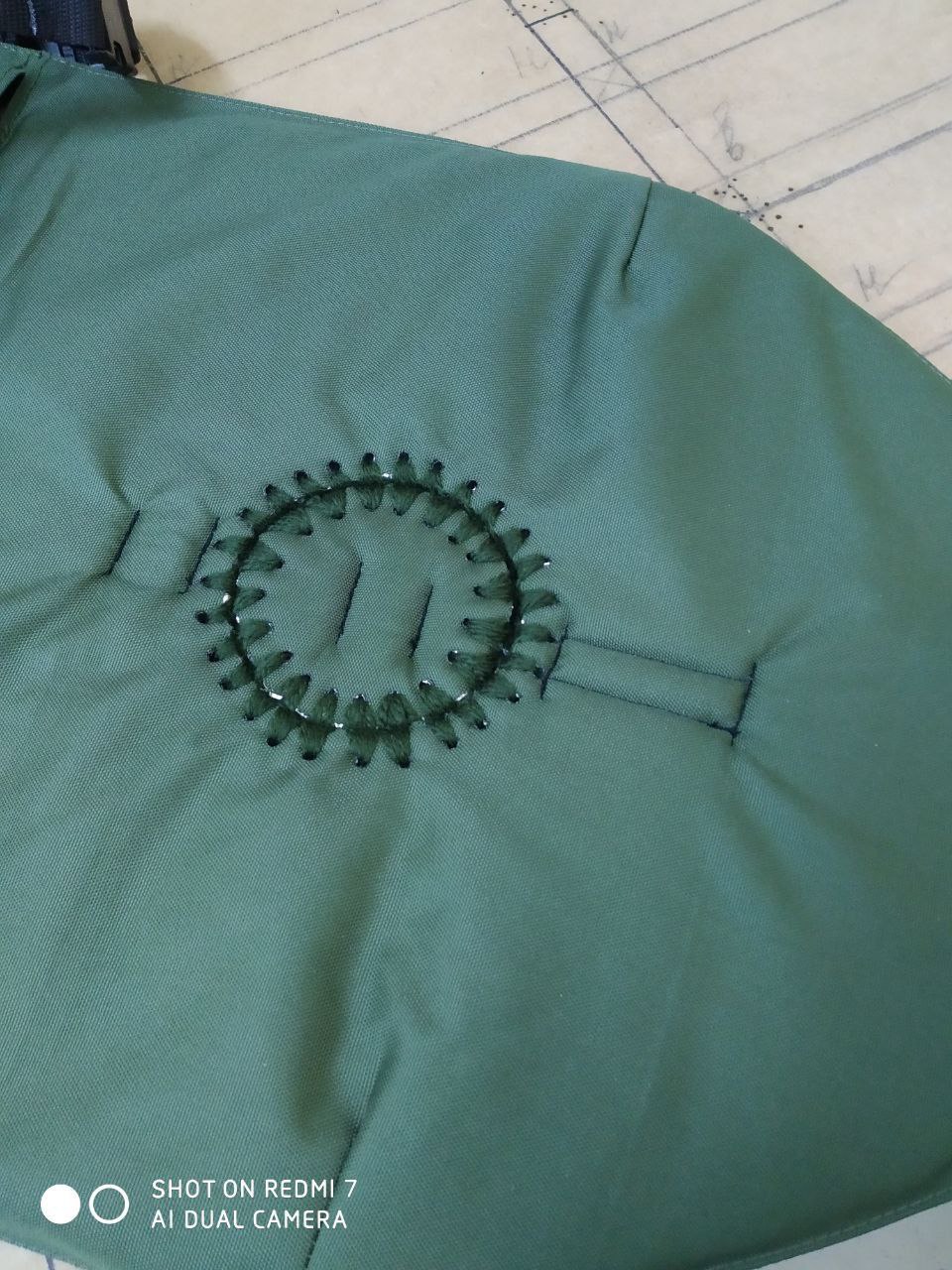 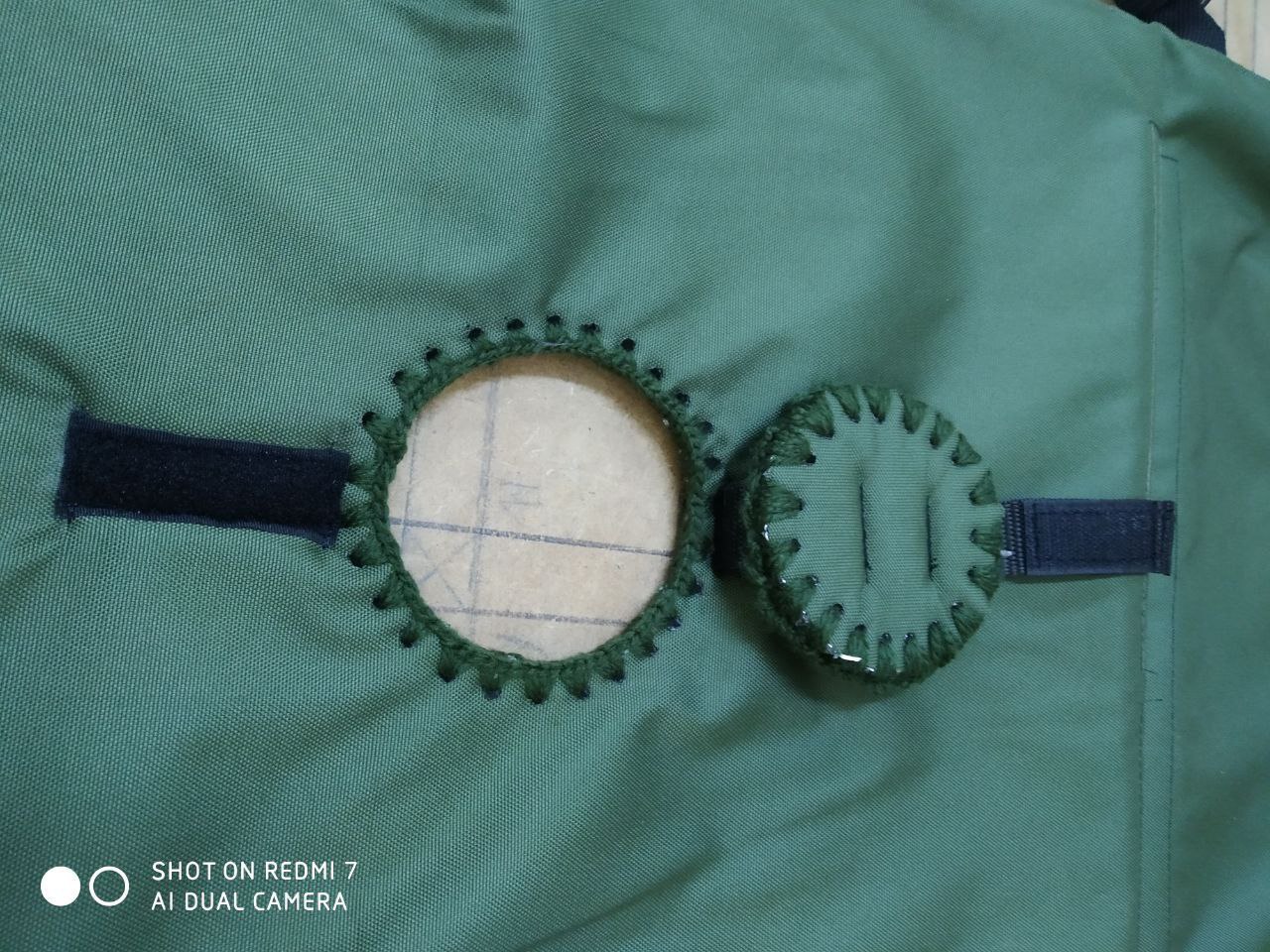 Наши изделия: ОКОПНЫЕ СВЕЧИ
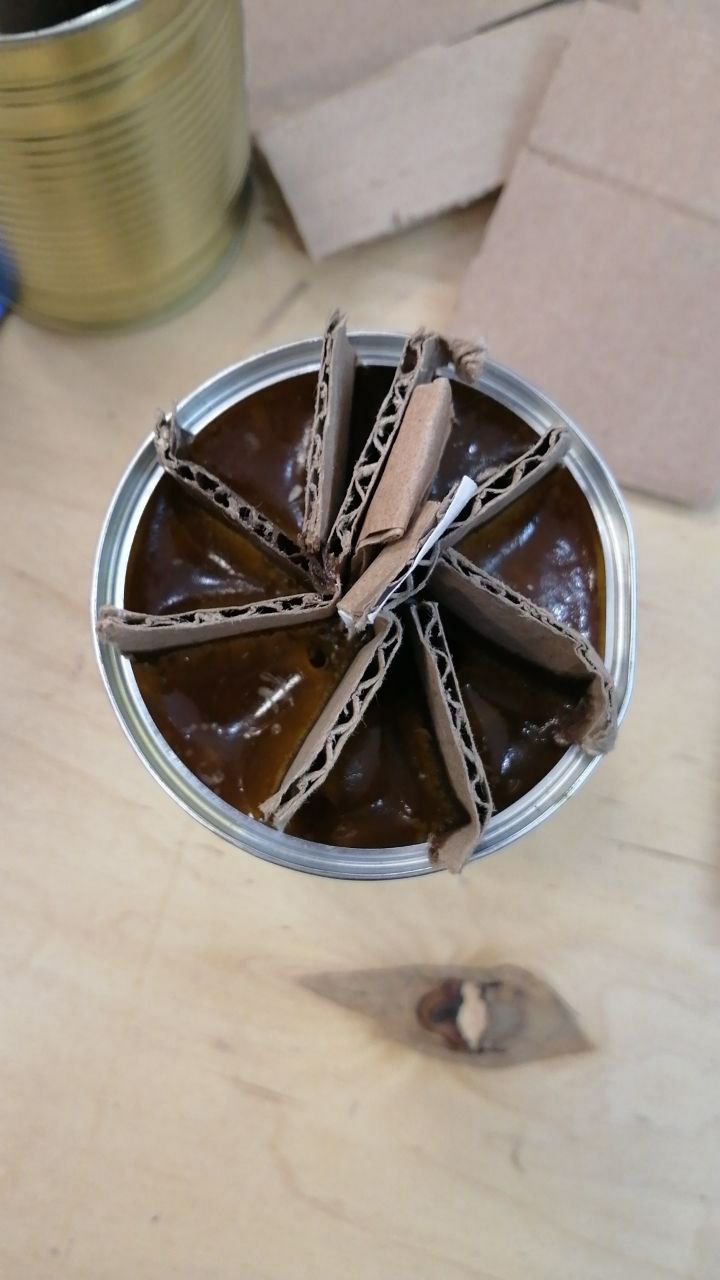 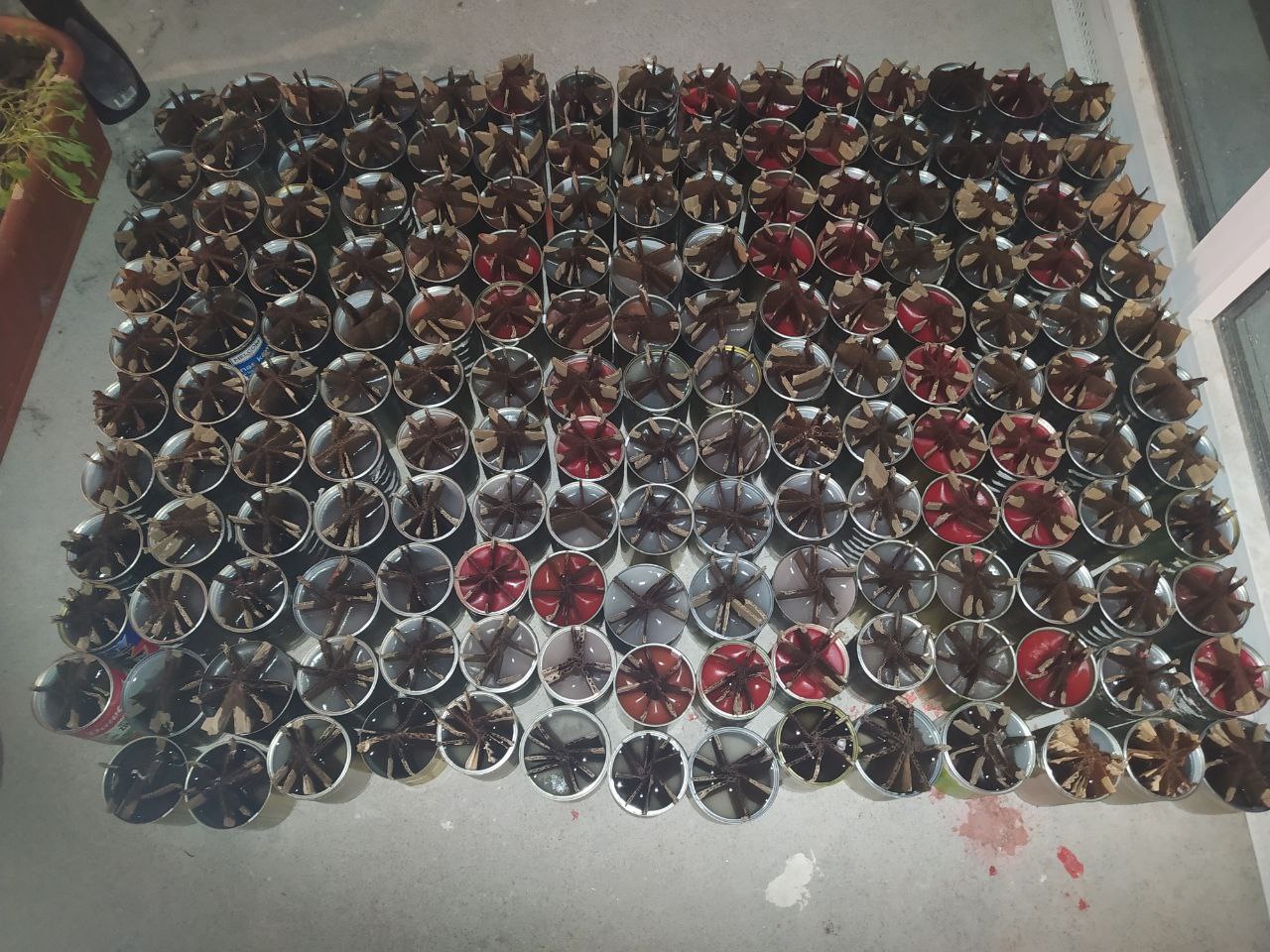 Наши изделия: ПОДСУМОК ПОД СБРОС МАГАЗИНОВ
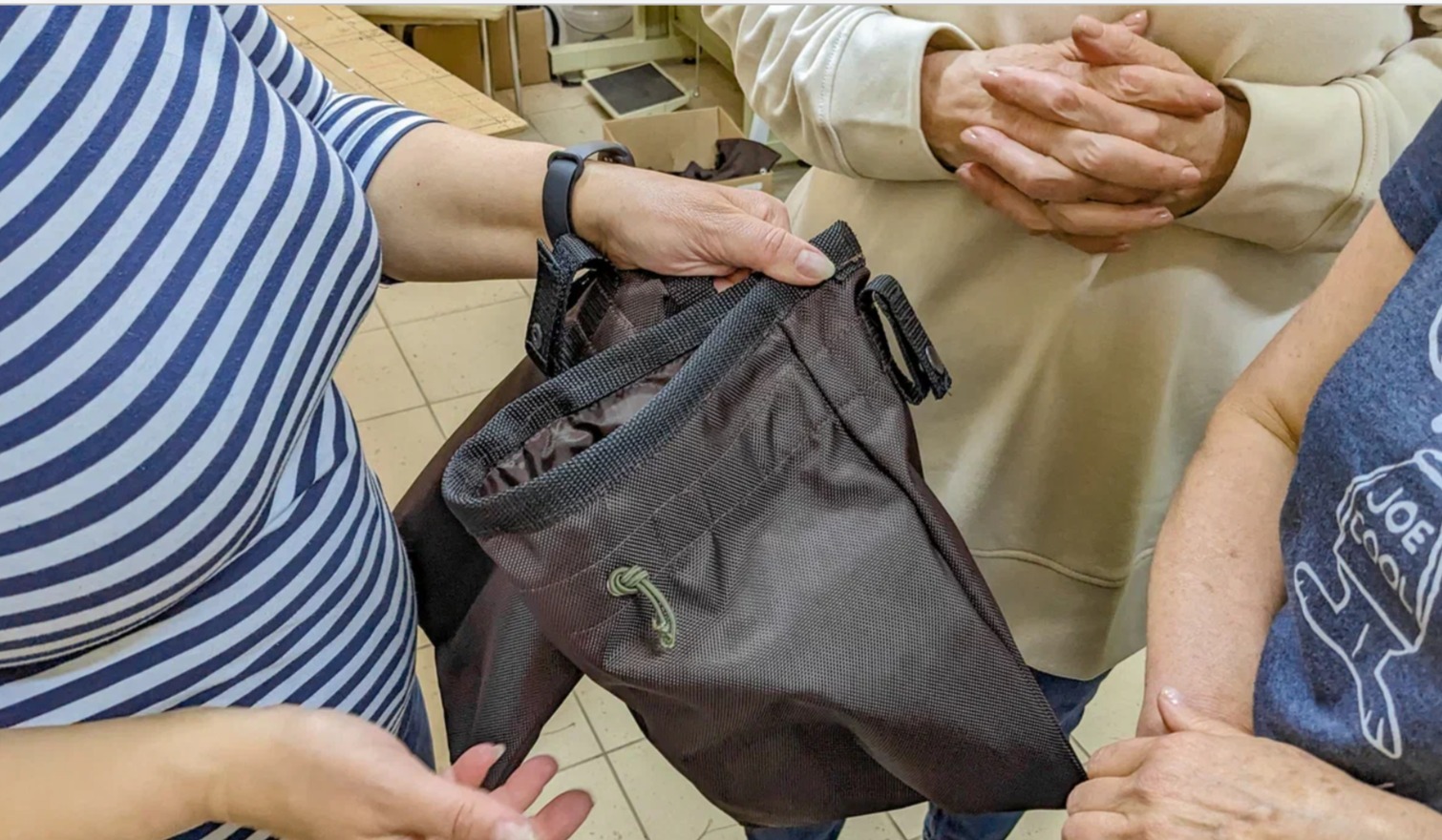 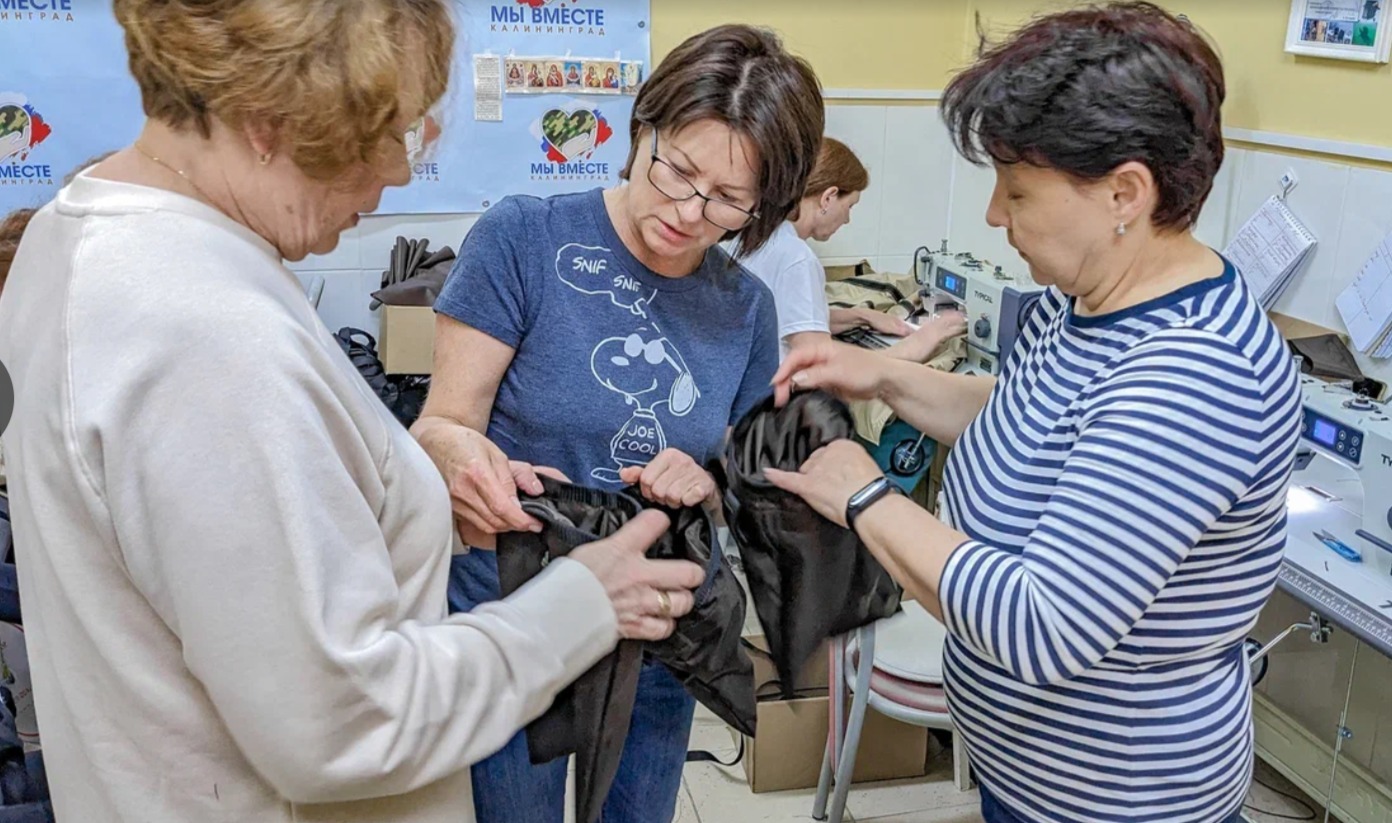 С кем мы сотрудничаем и передаём наши изделия :
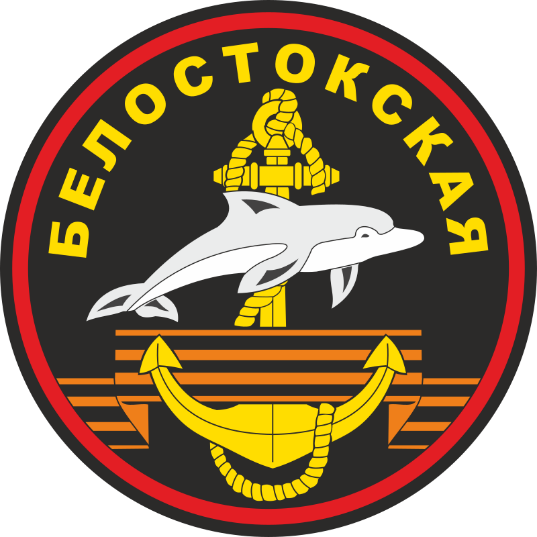 336-я отдельная гвардейская Белостокская орденов Жукова, Суворова и Александра Невского бригада морской пехоты 
7-й отдельный гвардейский мотострелковый полк
Разведчики
Артиллеристы
9 мотострелковый полк
11-й танковый полк
Союз Добровольцев Донбасса
Российский Союз Ветеранов Афганистана и многие другие
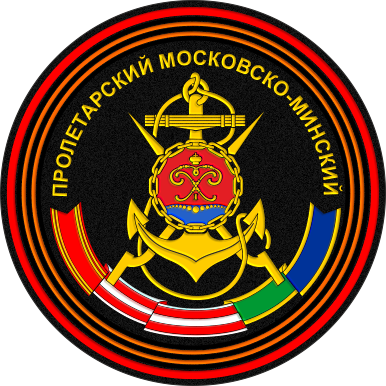 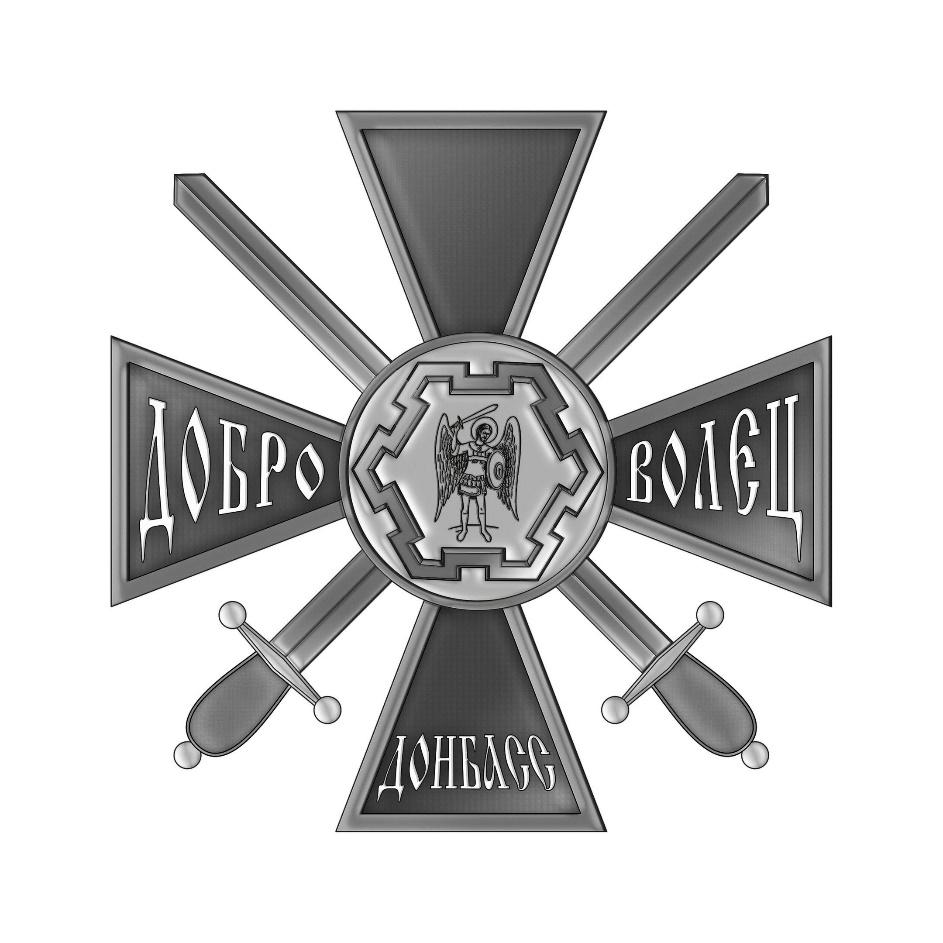 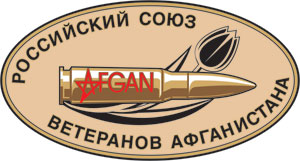 ОБЩИЙ ИТОГ
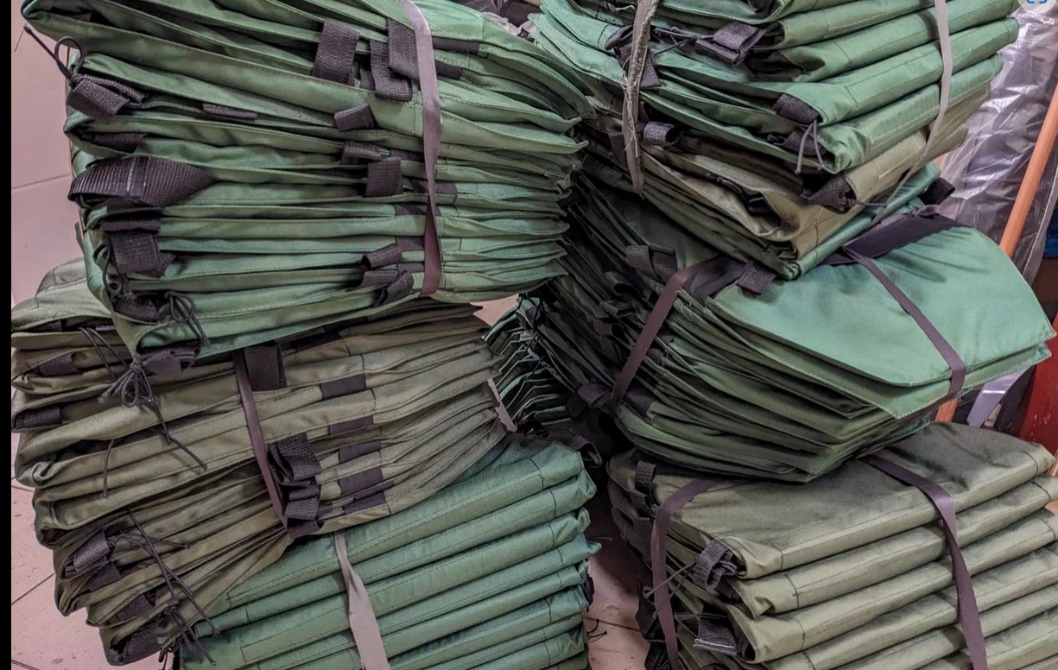 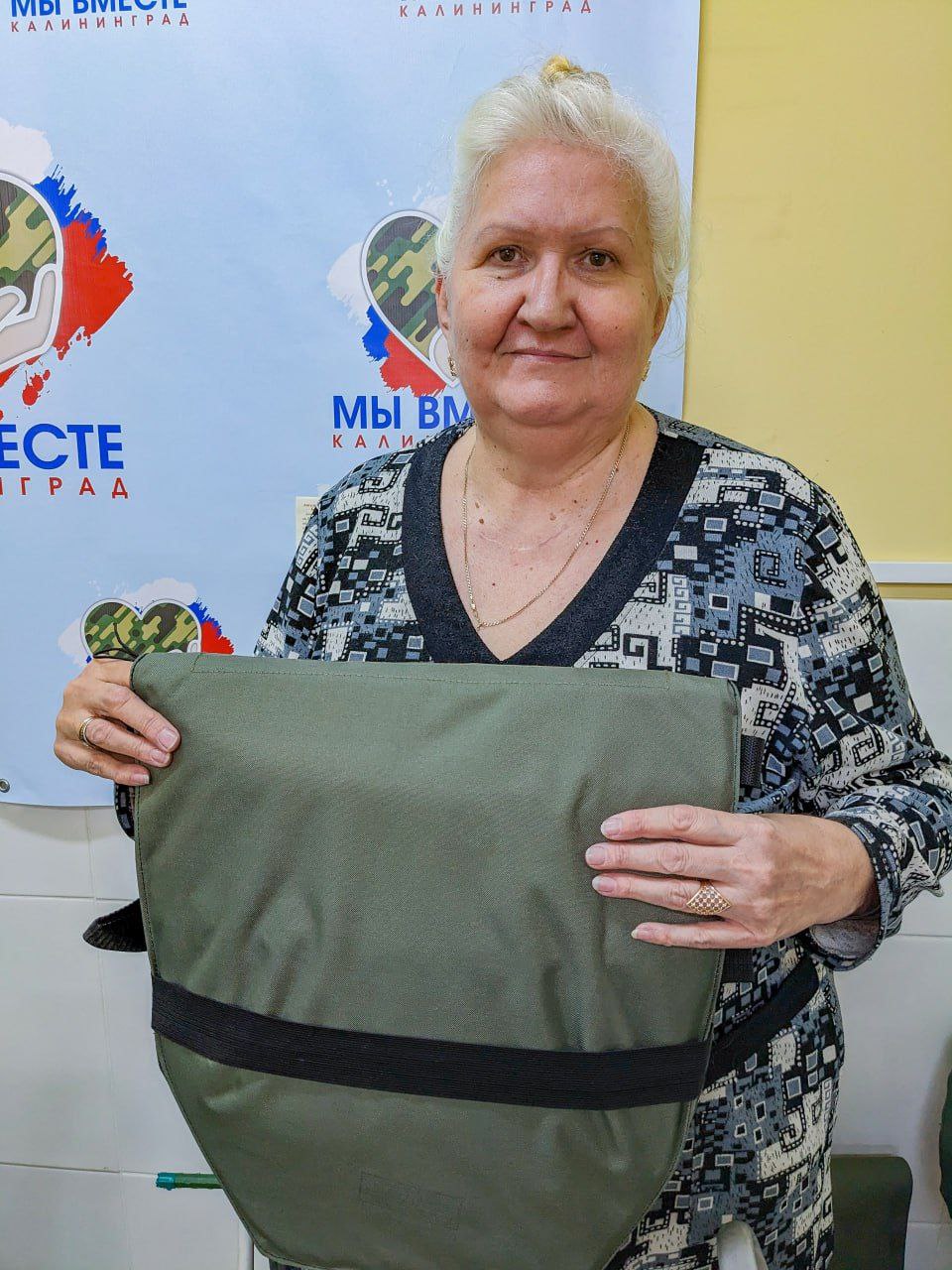 ОБЩИЙ ИТОГвсего выдано (шт.):
тактические носилки сетчатые – 718
тактические носилки тканевые – 230
эвакуационные стропы-волокуши – 871
саперные кошки – 830
ампульницы – 240
нефопамницы – 1039
маскировочные сети – 63
пятиточечники-сидушки – 2082
пятиточечники с отверстием – 49
окопные свечи - 2027
антишоки – 31
подсумок для сброса магазинов - 293
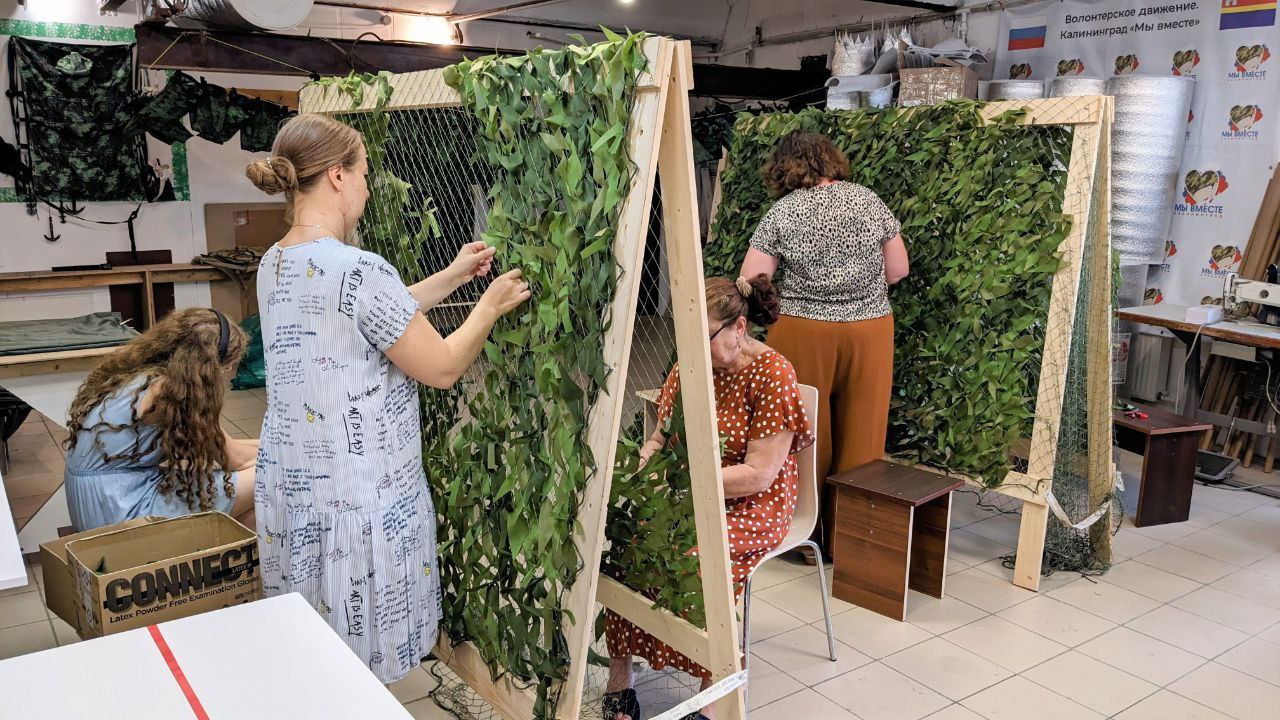 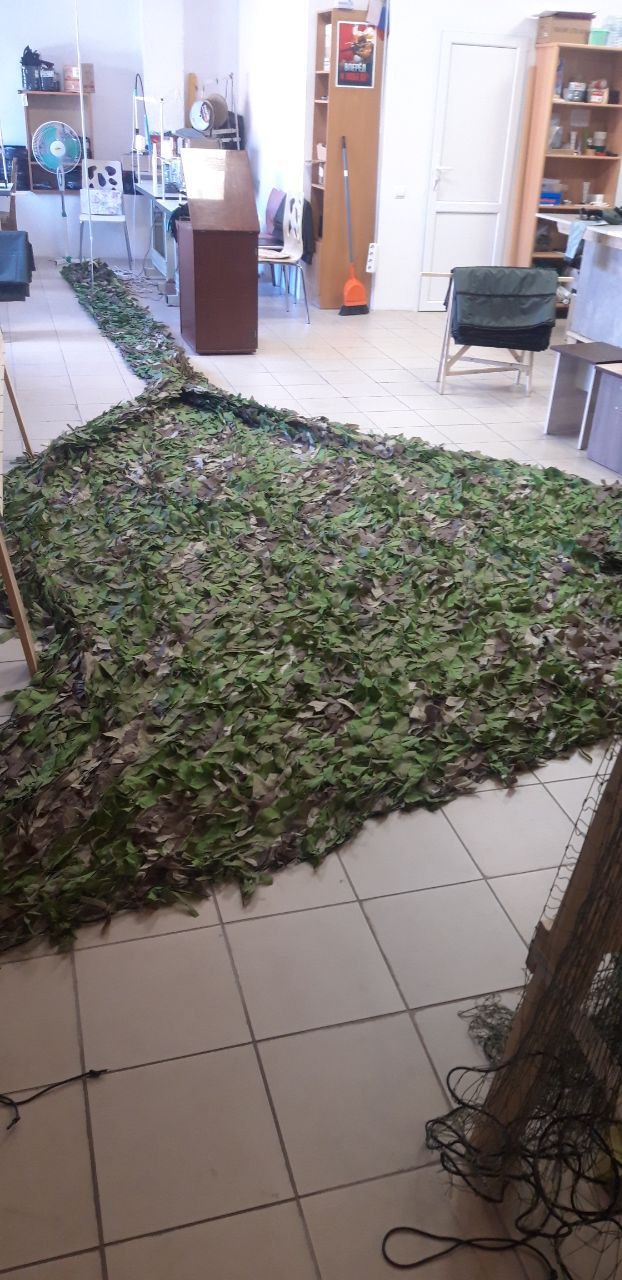 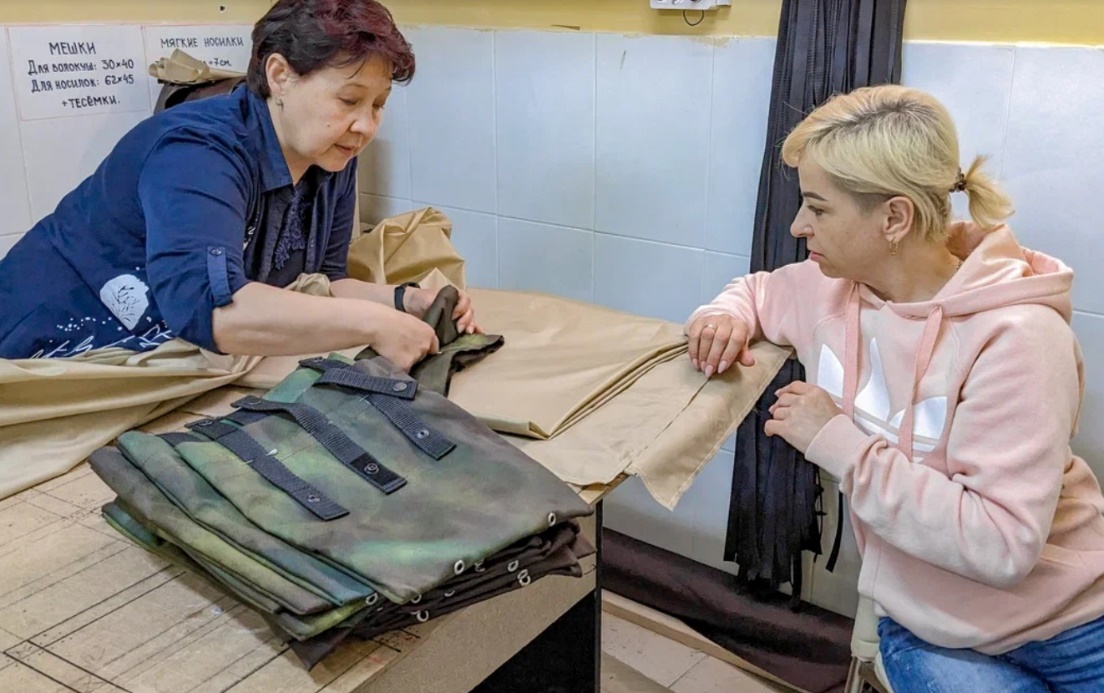 Наши задачи:
Дооснащение нашими изделиями, не входящими в перечень основного снаряжения военнослужащих.
Поиск постоянных спонсоров для покупки материалов и  расходников 
Привлечение новых волонтеров, «руки нужны всегда».
Наши трудности:
Привлечение  постоянных спонсоров, финансовых средств, для закупки расходных материалов.
Не хватает рук: работы не просто много, а очень много. Поэтому новые люди волонтерскому движению остро необходимы: на час, на два, на восемь часов в день, в неделю, для работы разной сложности – всё по возможностям и желанию. 
Логистические сложности: долгая доставка материалов из "Большой России».
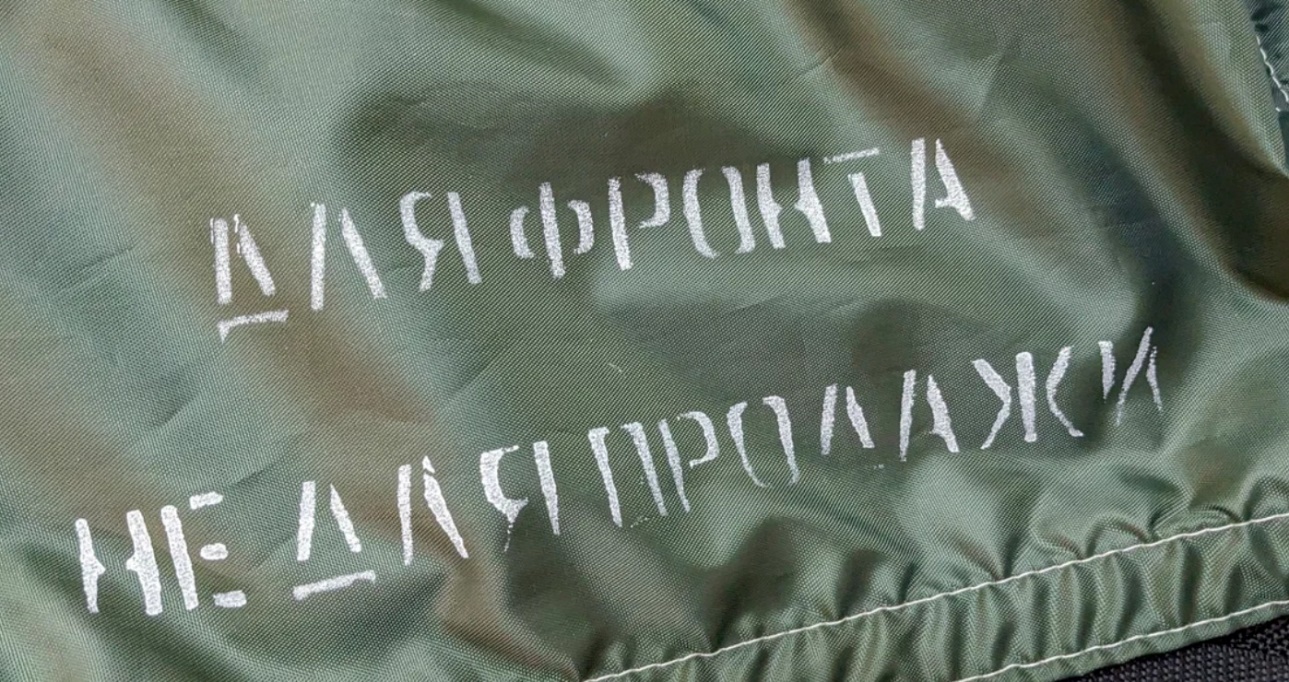 Еще немного о нас:
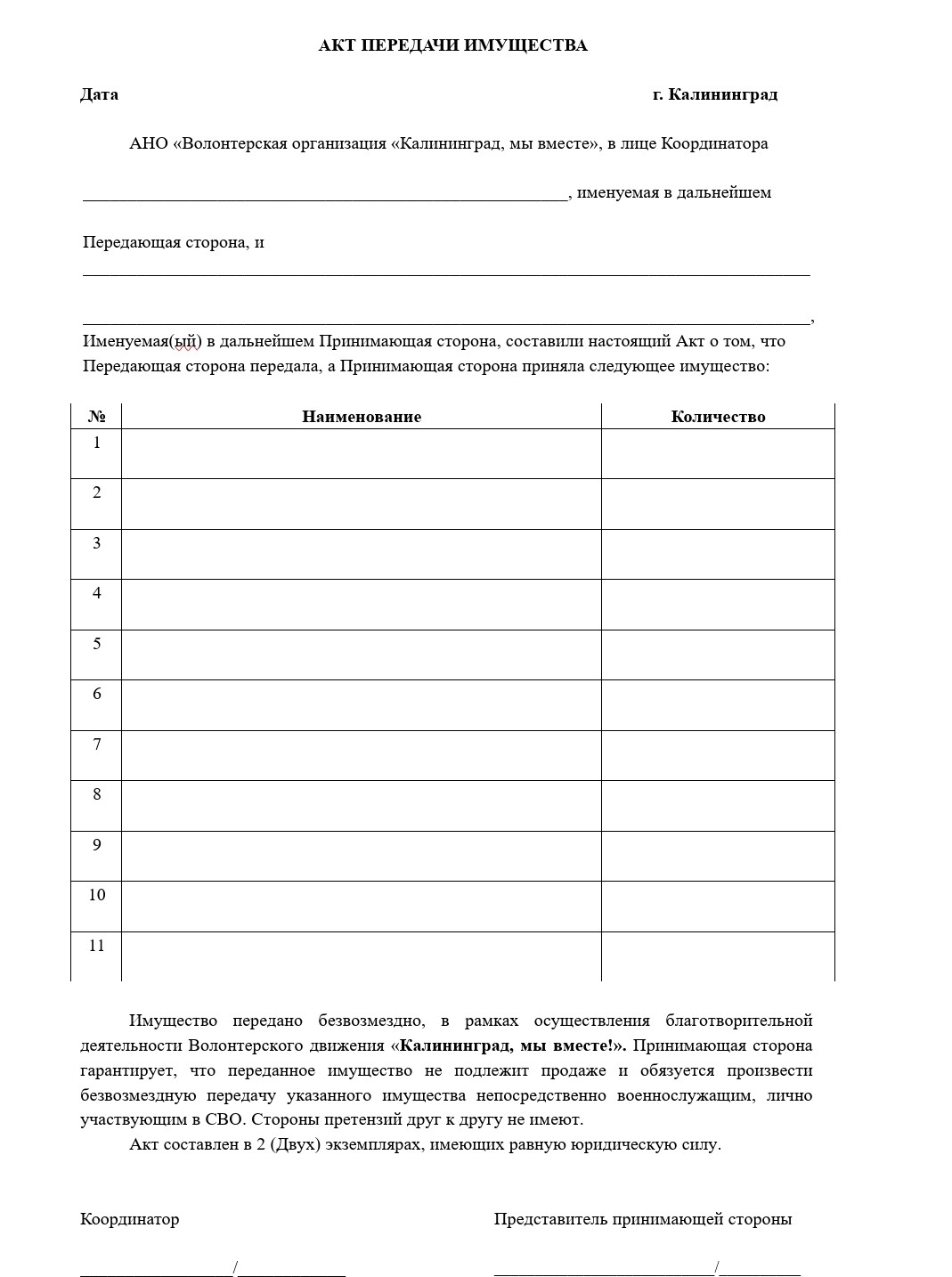 У нас 3 цеха в Калининграде, около 50-60 постоянных волонтеров в цехах
Все изделия мы передаем строго бесплатно, на каждом изделии стараемся наносить печать «для фронта, не для продажи»
Все изделия выдаются строго в цеху в Нижнем Храме по согласованию и по акту приема-передачи с печатью от командира или военному билету бойца
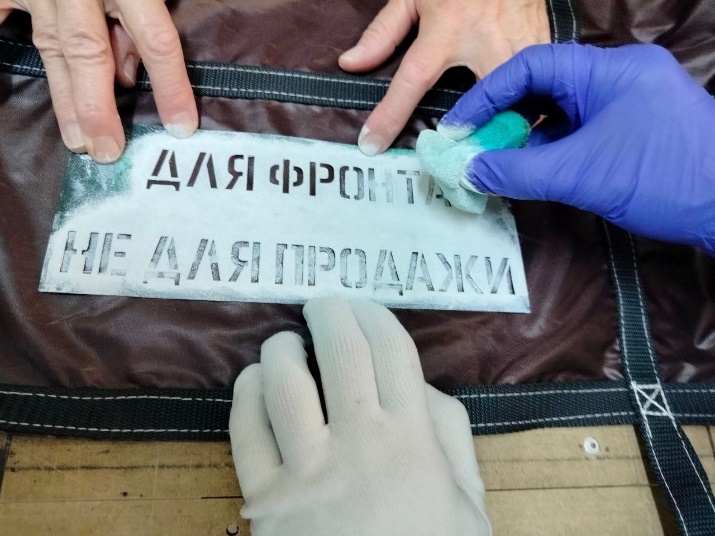 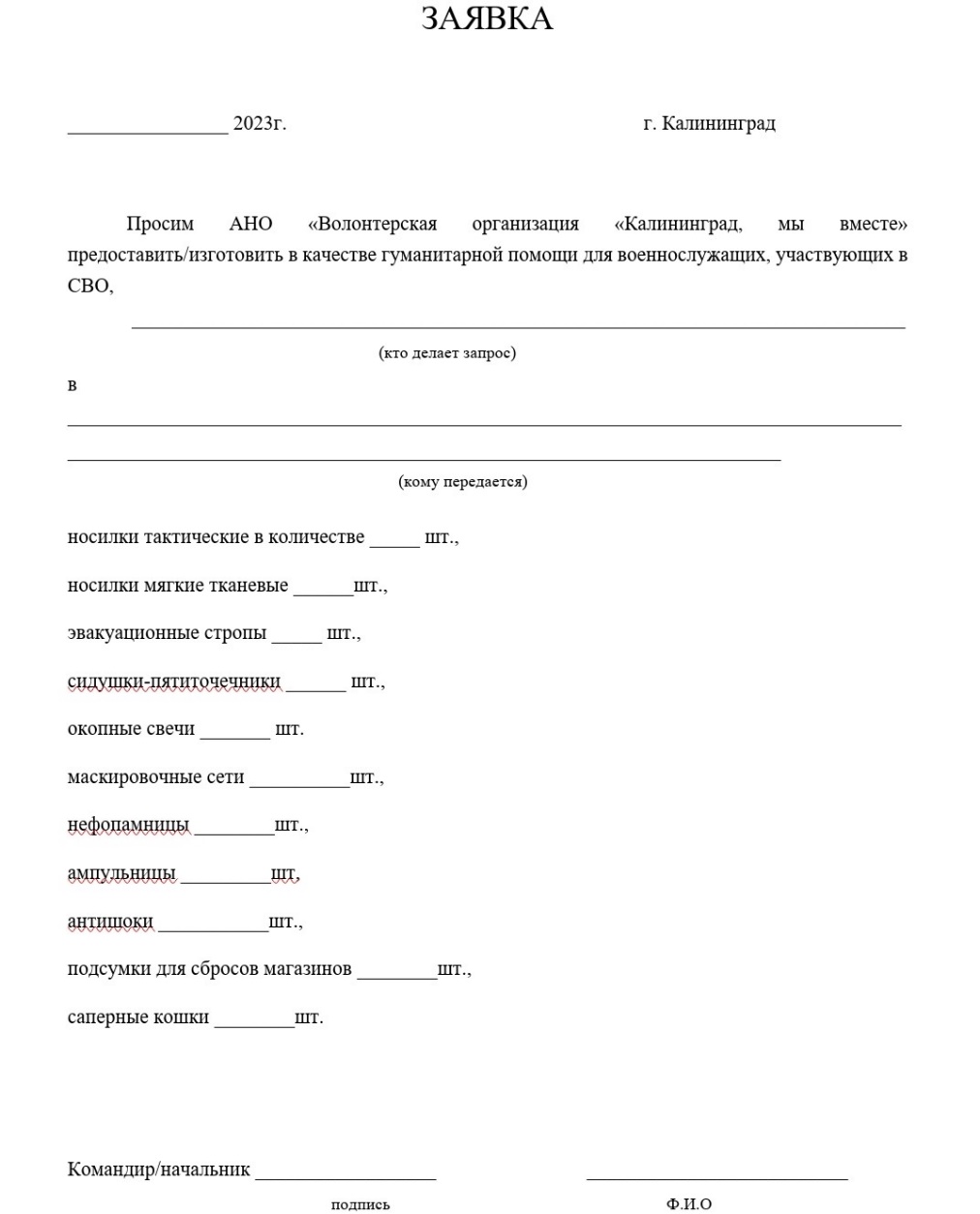 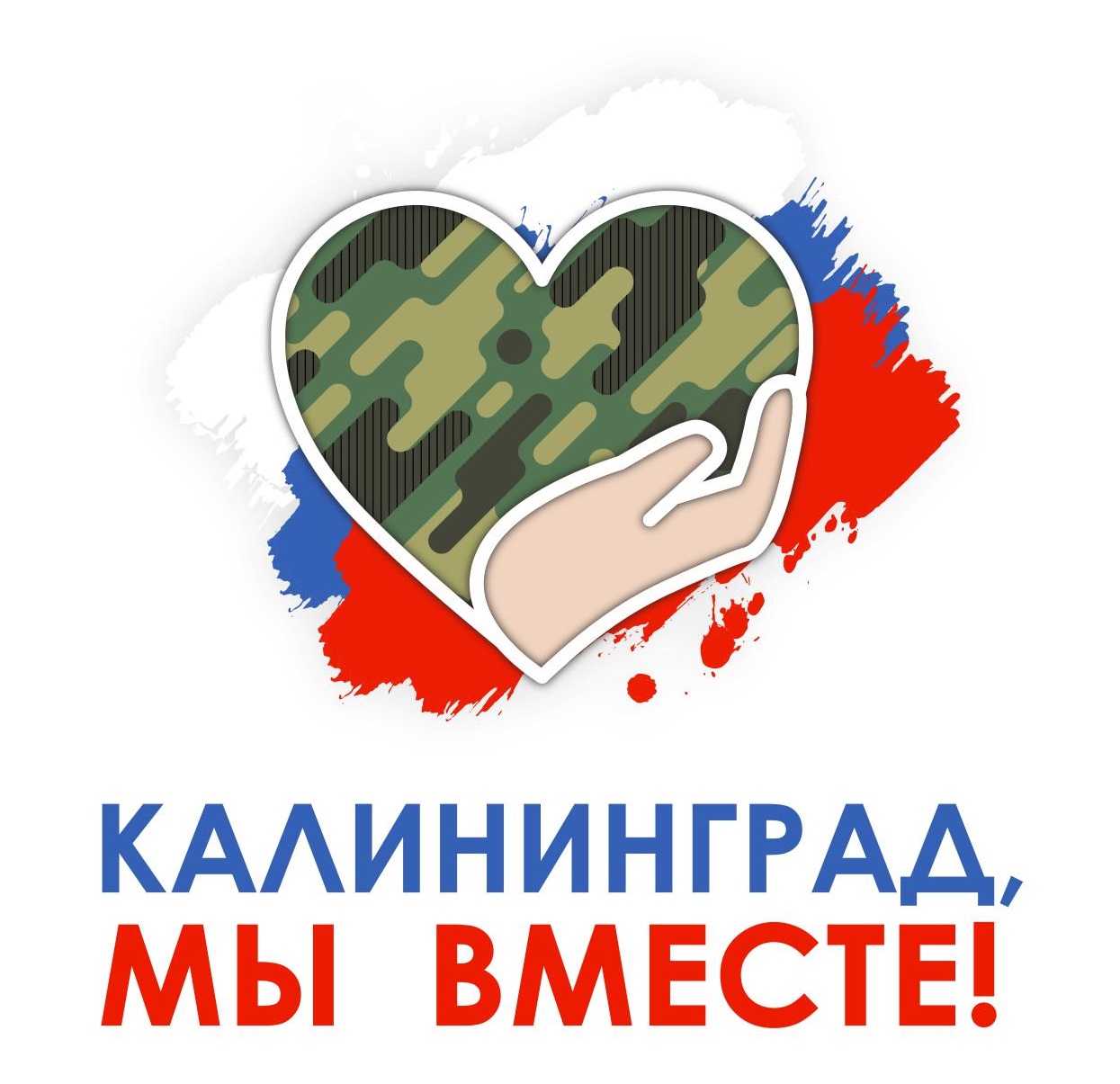 КОНТАКТЫ
Наталья 8-926-947-4091
https://www.kaliningrad-vmeste.ru/
Лилия 8-981-462-3329
"Калининград, мы вместе!" в Telegram!
https://t.me/kaliningrad_vmeste
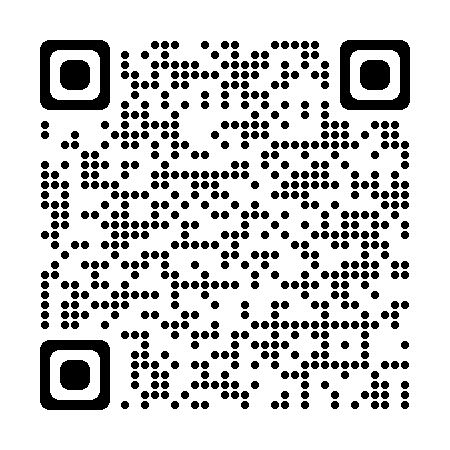